Strabismus 101,Conjunctivitis,Glaucoma
November  2015
Marijean Miller, MD
Vision ScreeningWhat is your responsibility?
Vision Screening is strongly recommended by the American Academy of Pediatrics (AAP) 

Check newborns for red reflex to find congenital cataracts
I
Check for ability to fix and follow 

Check for strabismus. 

Toddlers: pupillary red reflexes tested with a direct ophthalmoscope (Brückner Test)

As soon as able (by 3-4 years), Acuity of each eye (with the non-tested eye patched) is screened to identify amblyopia.

AAPOS= American Association of Pediatric Ophthalmology and Strabismus
Why should pediatricians care about strabismus?
Retinoblastoma
Amblyopia=
reversible loss of vision
Fusion
School function
Induced head postures
reconstructive
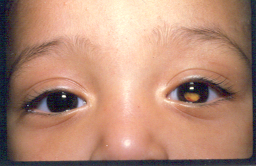 Esotropia= ET
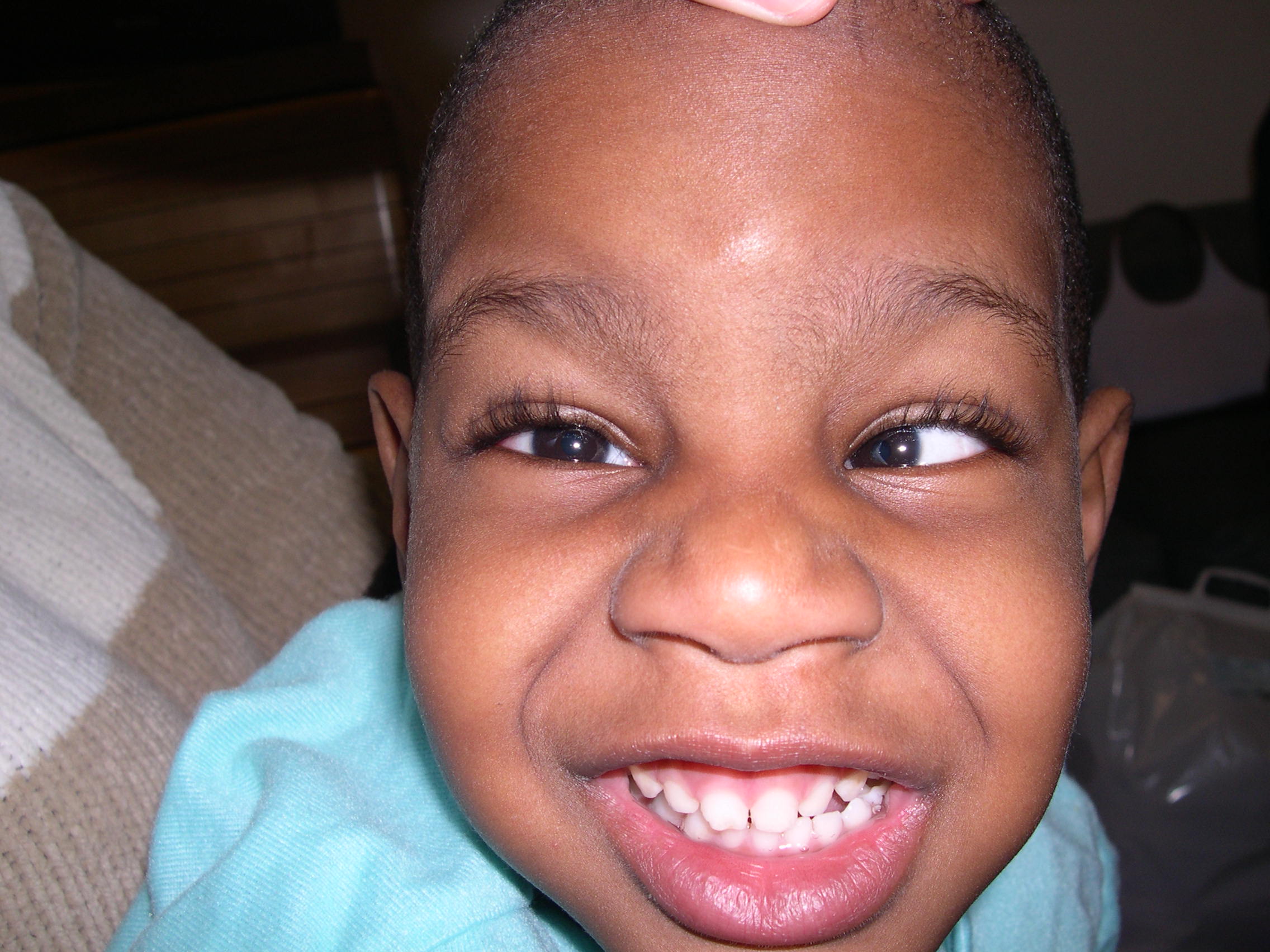 Left Esotropia
Exotropia = XT
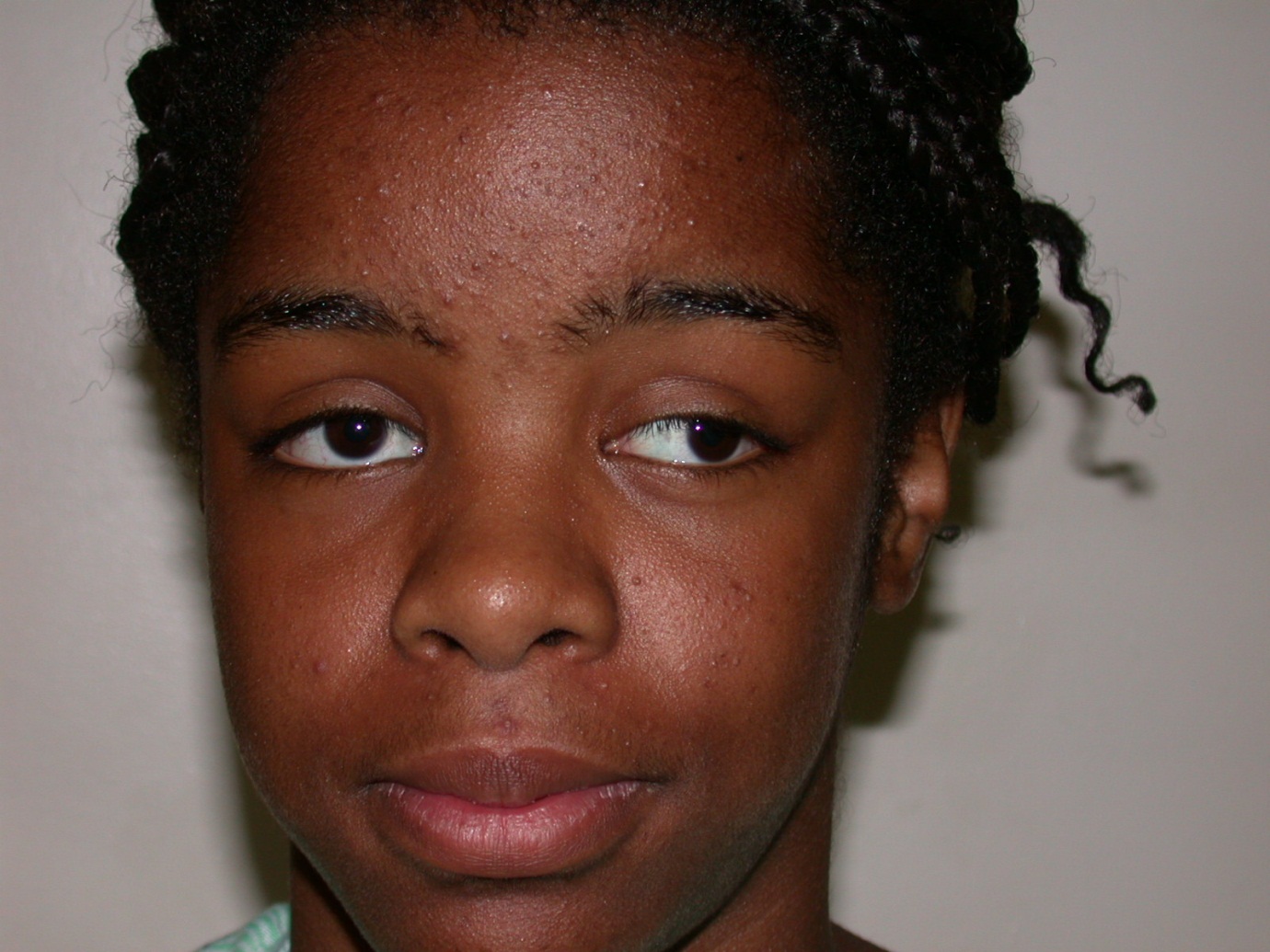 Left Exotropia
“Exo” = eye exits the nose
Tests for Strabismus
Light reflex
Cover-uncover test
Alternate Cover Test
Light Reflex
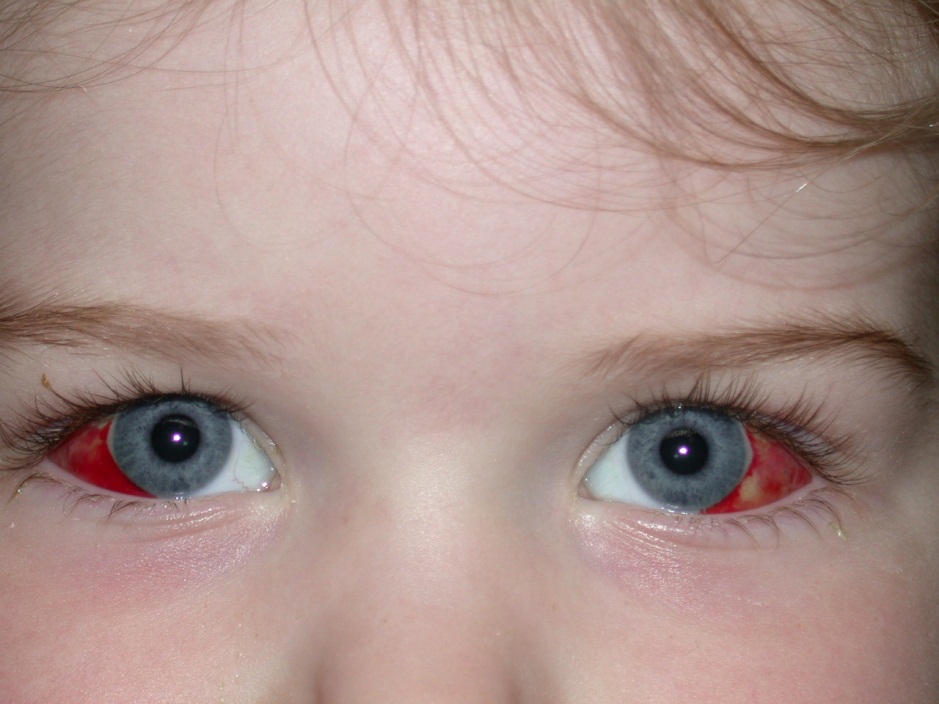 Normal = Reflex in center of pupil
Light Reflex
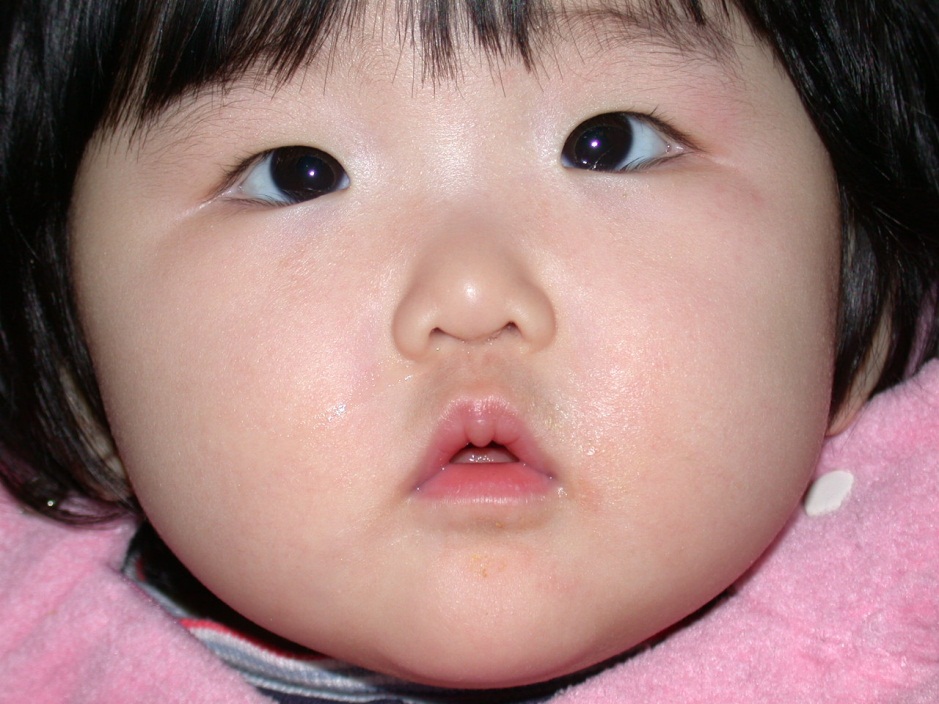 Light reflex is first estimate of alignment.
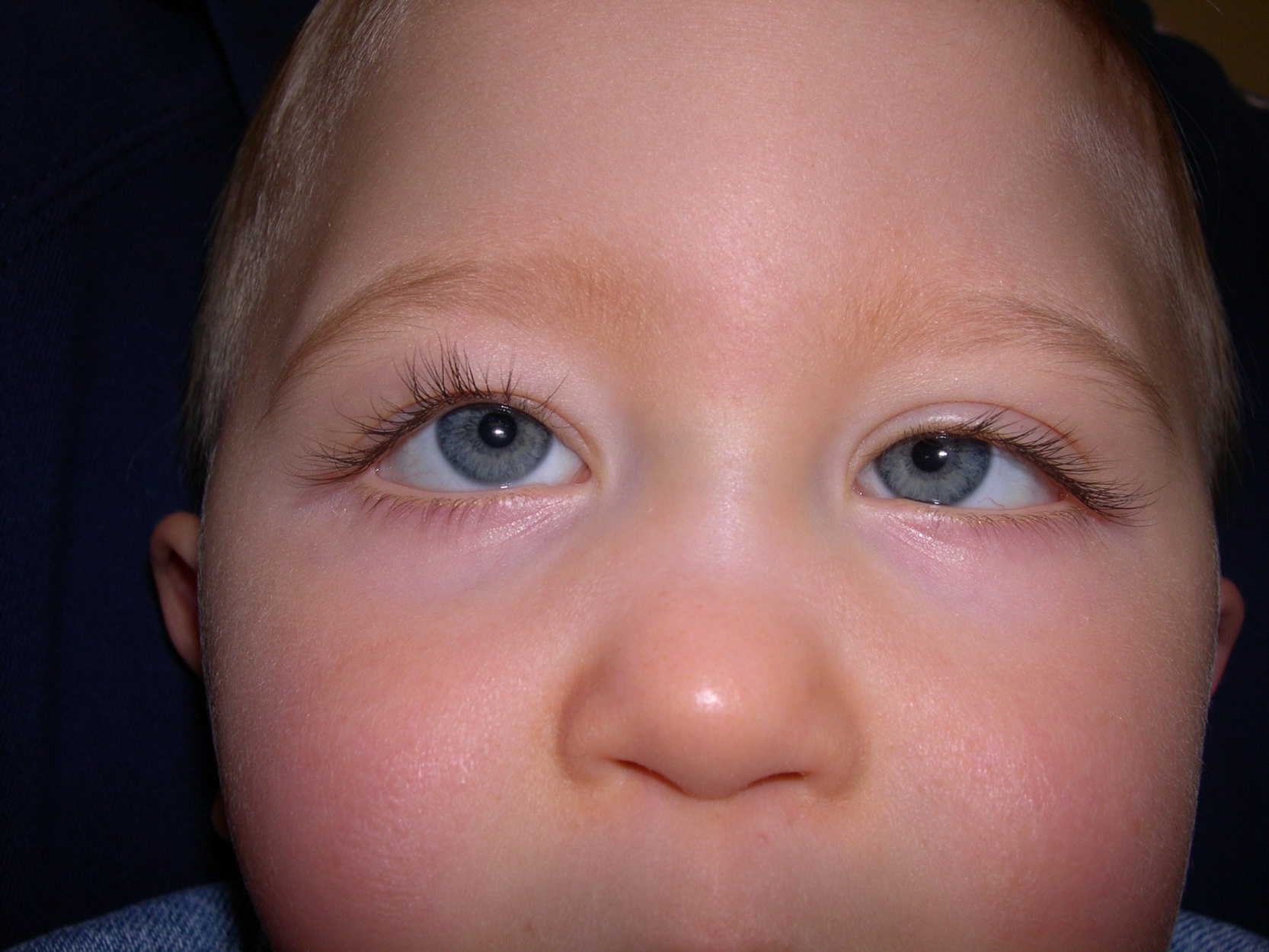 Hypertropia
Cover Uncover Test
Use occluder 
Have child look at a target
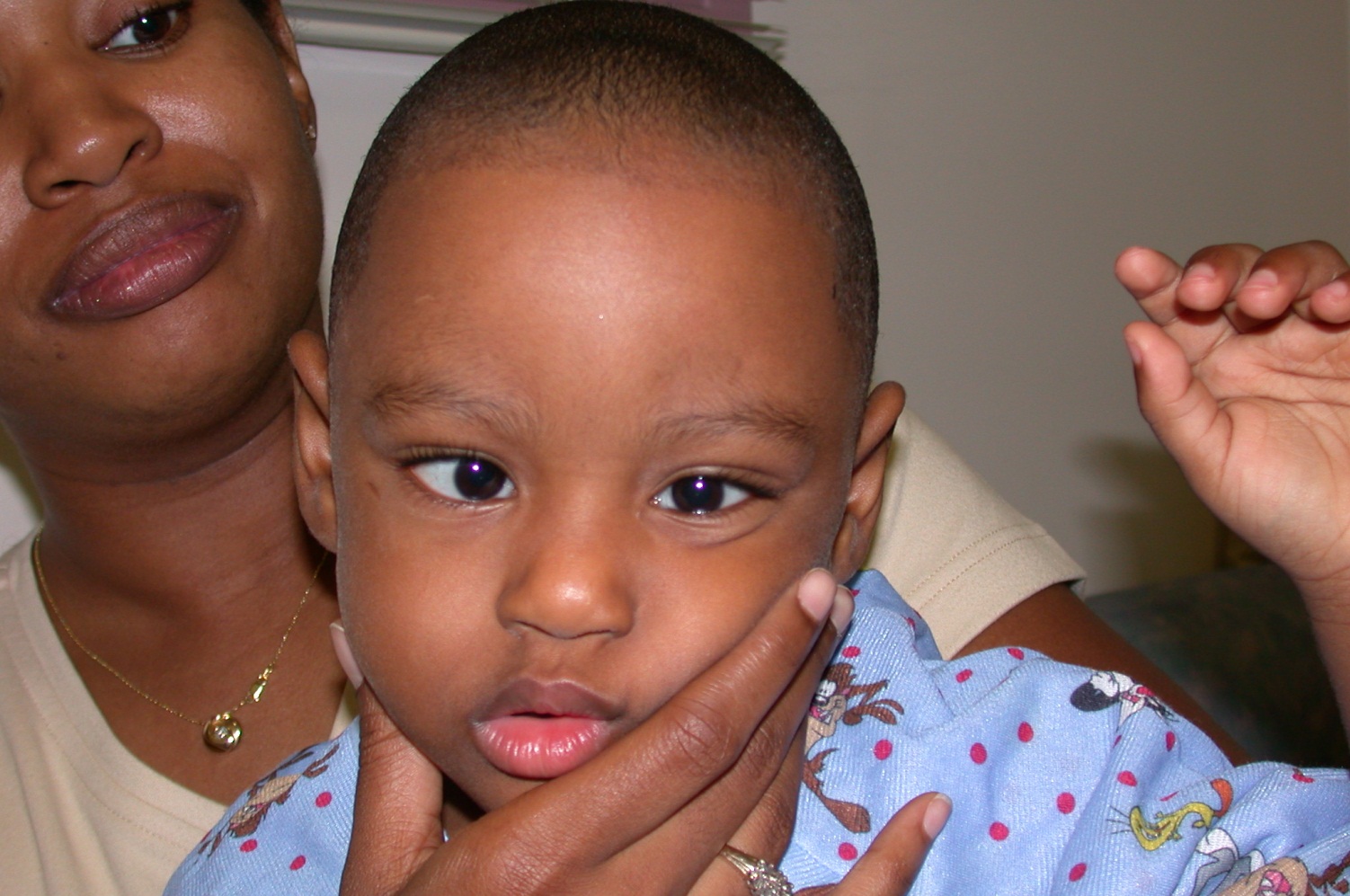 Right esotropia ???
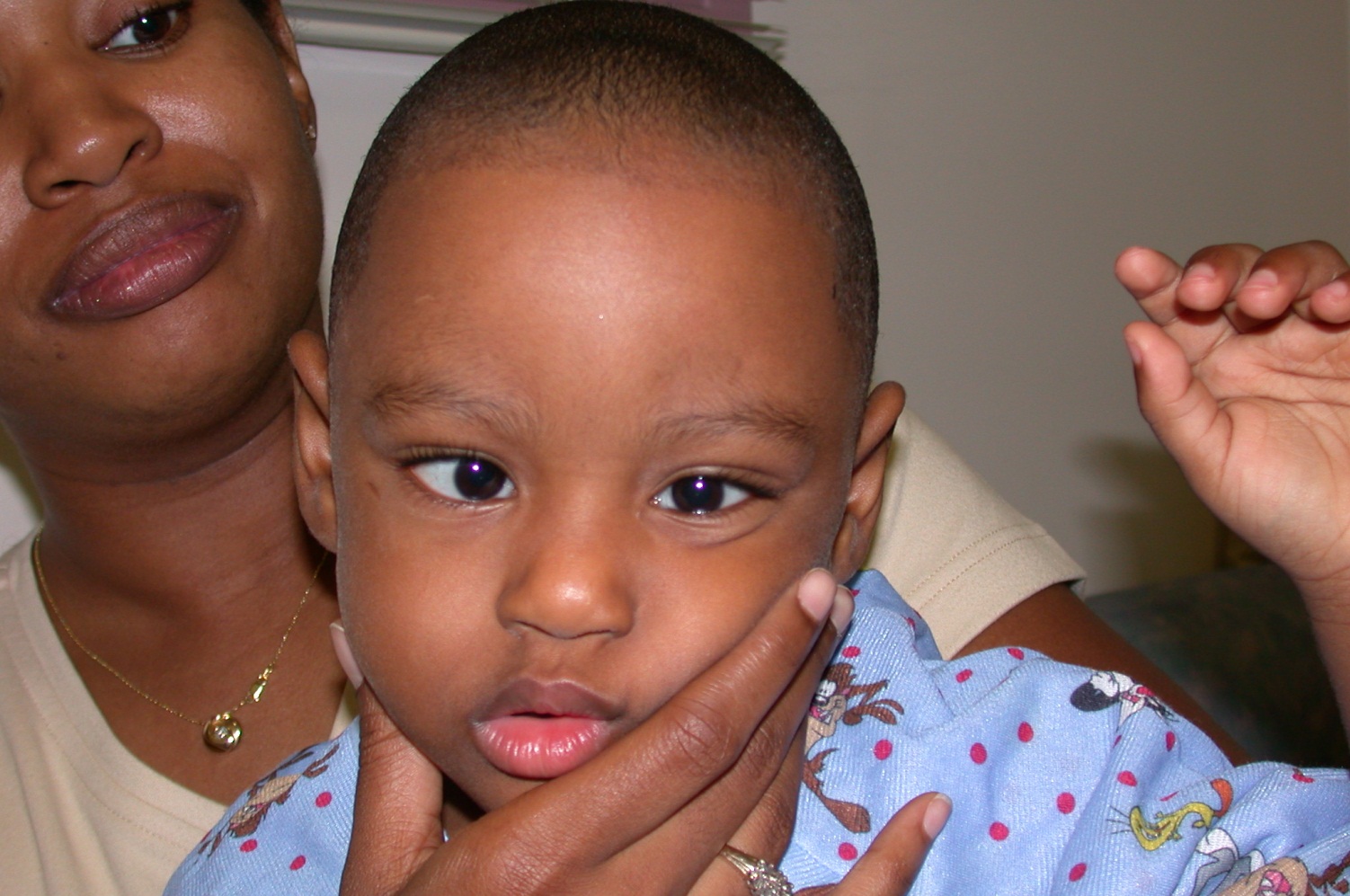 Cover  left eye
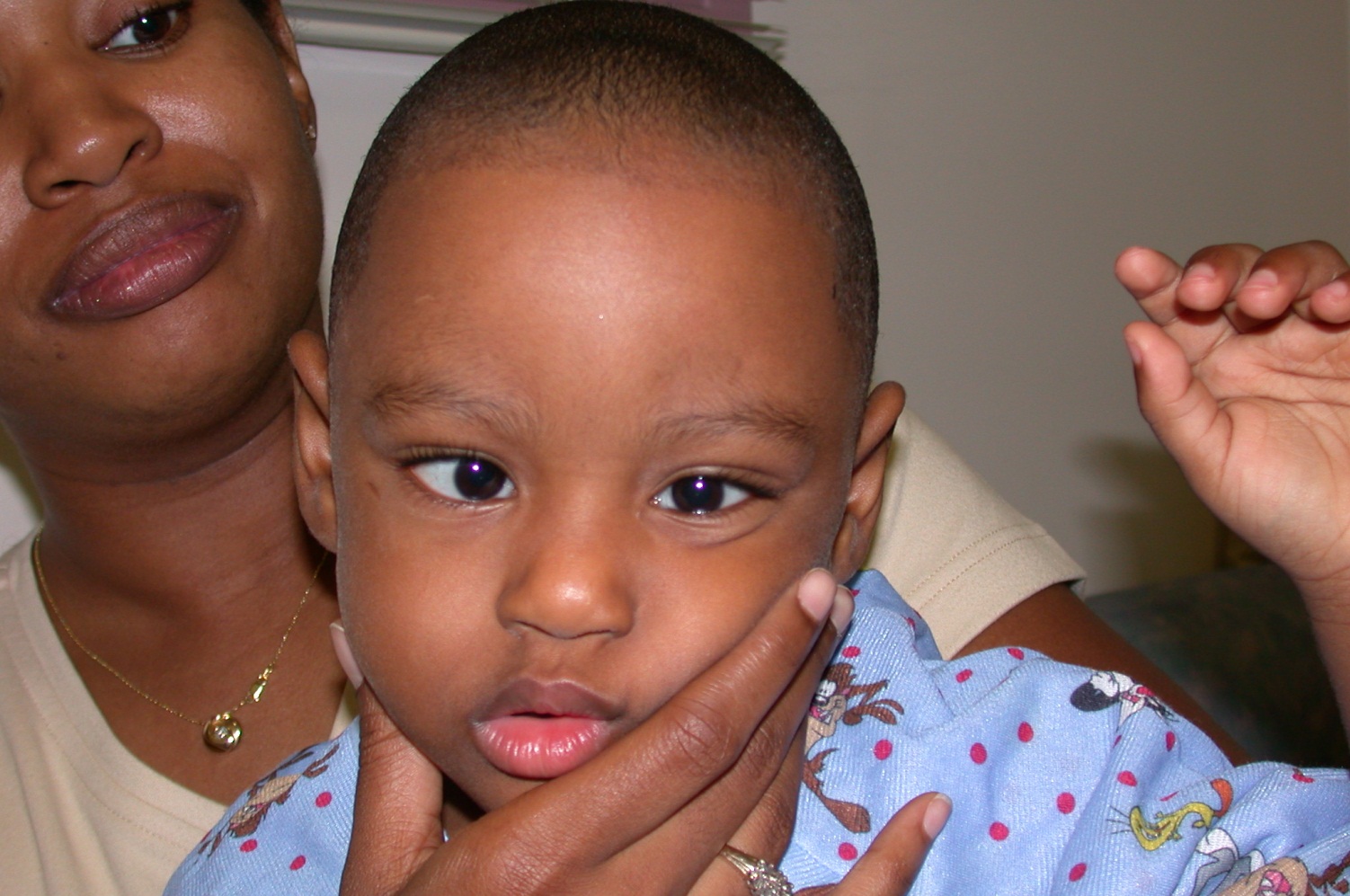 Did the right eye move?

If right eye moved to look was not previously straight.
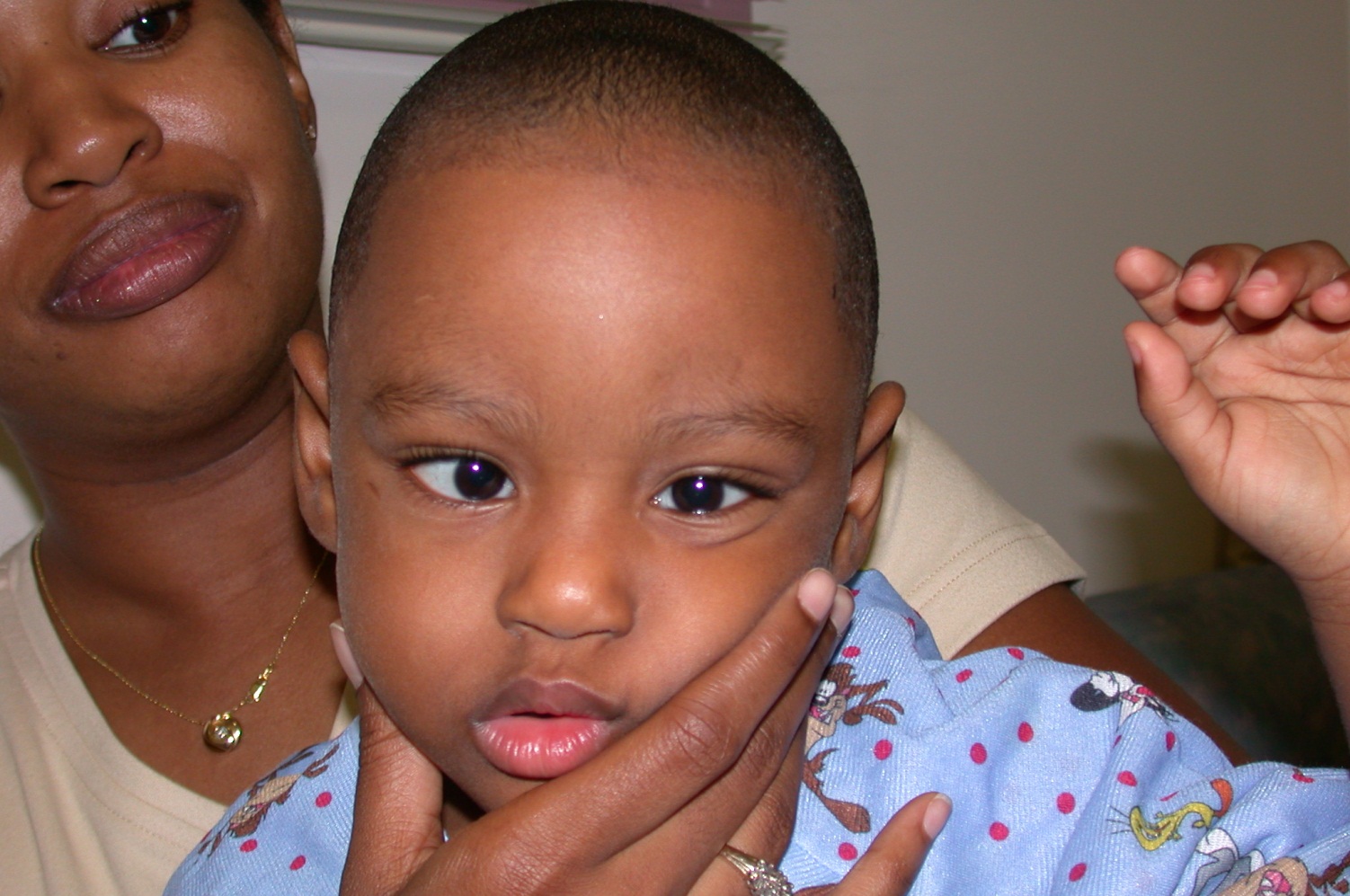 Cover Uncover
Repeat test for second eye
Cover Uncover test
Child fixates on a target (distance or near)
Check covering left
Check covering right

Normal is NO movement of uncovered eye.

Watch the uncovered eye for tropia movement
Figure out type of misaligment 
Figure out which eye is preferred
Strabismus graded by control
Tropia = misaligned all the time
Intermittent= sometimes misaligned and can hurt vision and function
Phoria= tendency controlled by fusion.  Small amount is normal.
Cover Uncover Test
Allows fusion sometimes so only shows worst strabismus problems.
Tropias (esotropia, exotropia, hypertropia)
Intermittent tropias 

Pull the cover away see movement that “recovers to straight”.  Eyes are straight at times so tropia is intermittent.
Diagnosis?
Strabismus Tests ….So far
Light reflex
Cover Uncover Test
Alternative Cover Test
Child fixates on target.
Move occluder back and forth between eyes.

This is most “dissociating test”…..no time to fuse.
Reveals TOTAL of all strabismus.

This is strongest test because child cannot fuse.
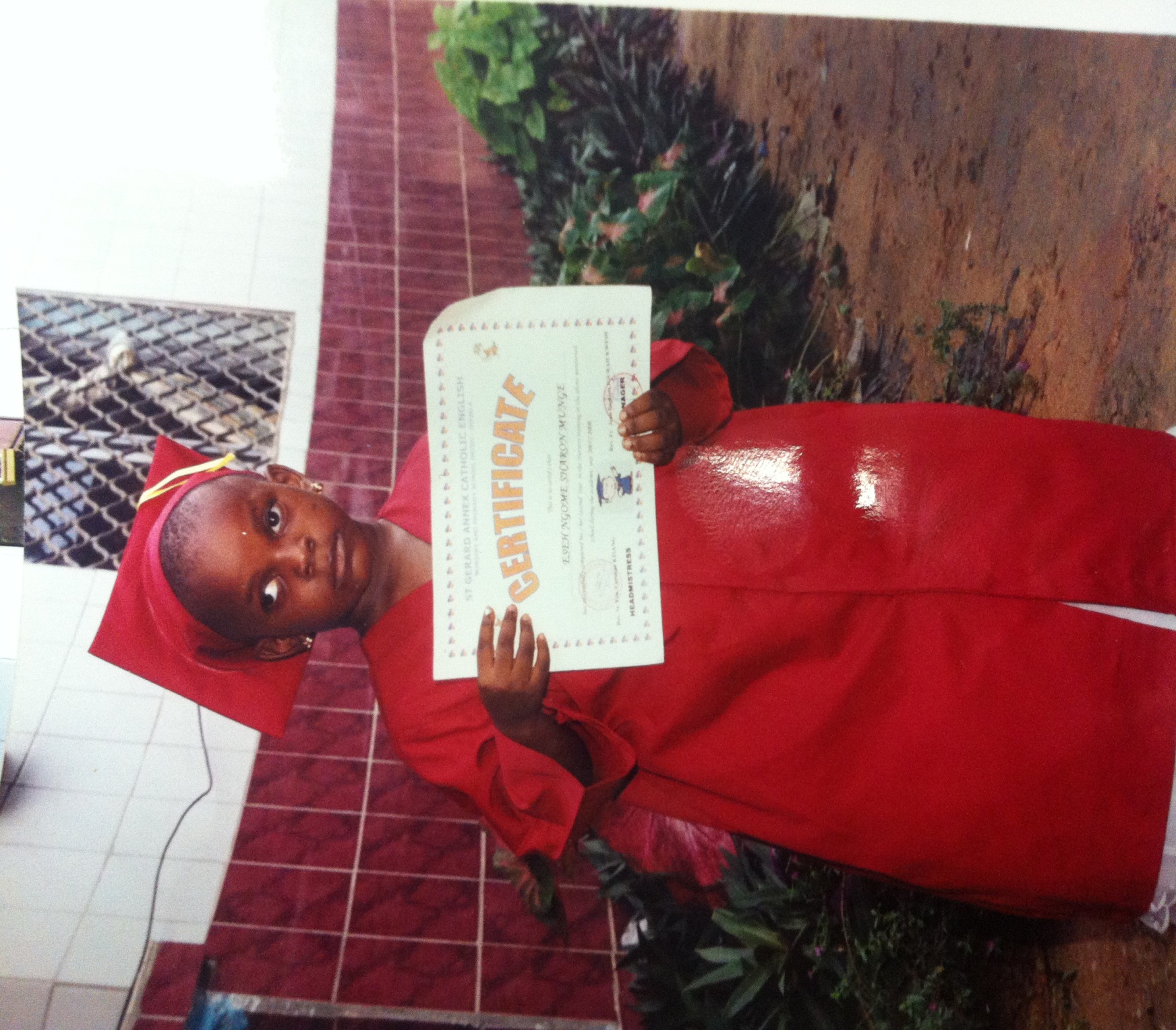 Terms
XT= Exotropia
X(T) = Intermittent exotropia
X‘= Exophoria
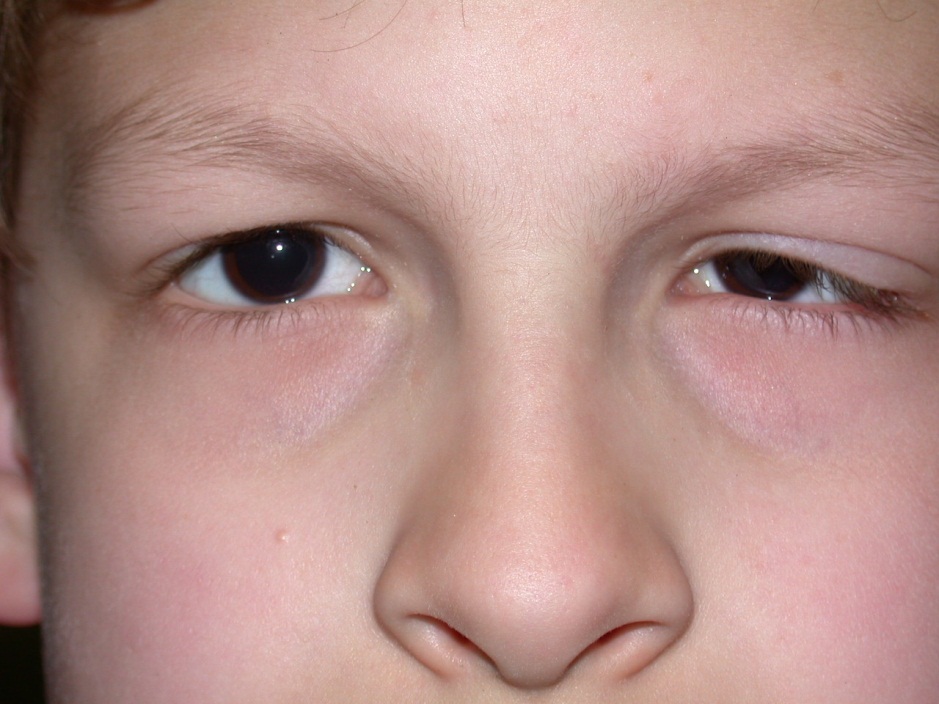 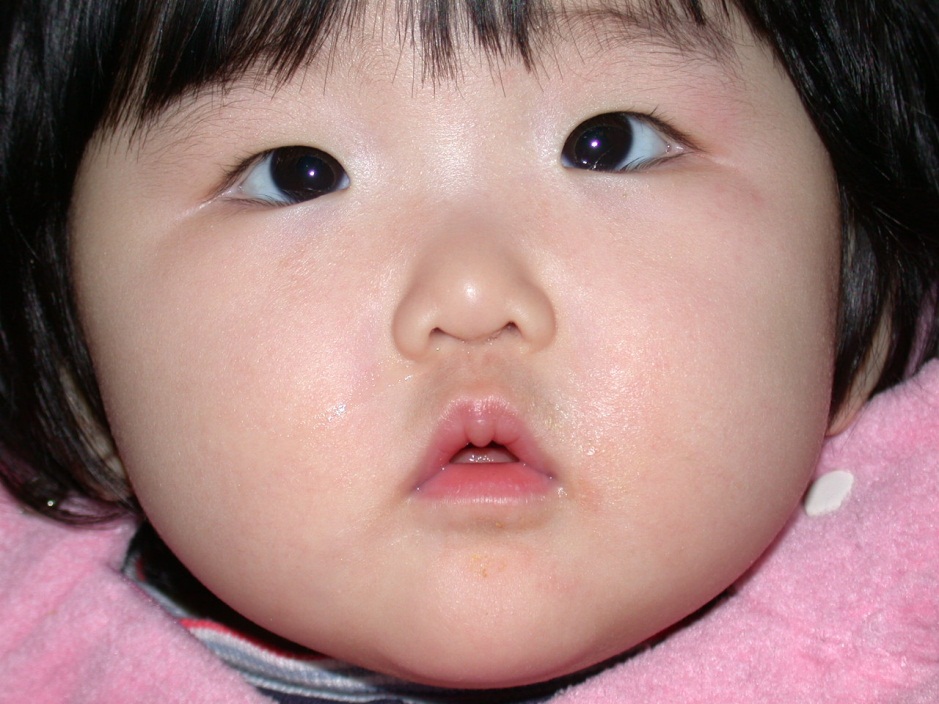 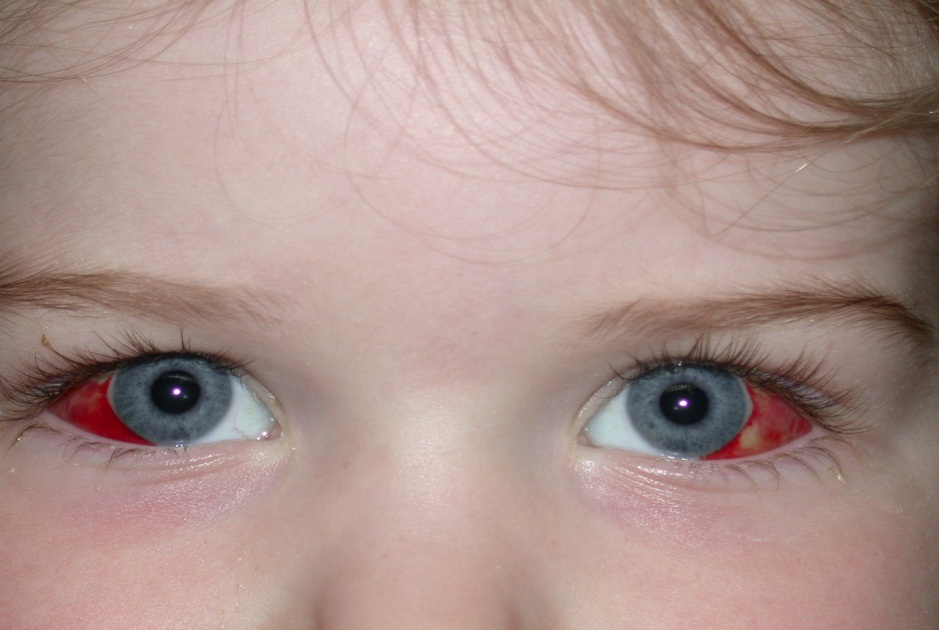 Other
Ocular Torticollis

Superior Oblique Palsy
Nystagmus
Glasses
Muscle restriction

Is head tilt present in sleep?

Reverse tilt do eyes misalign on light reflex?
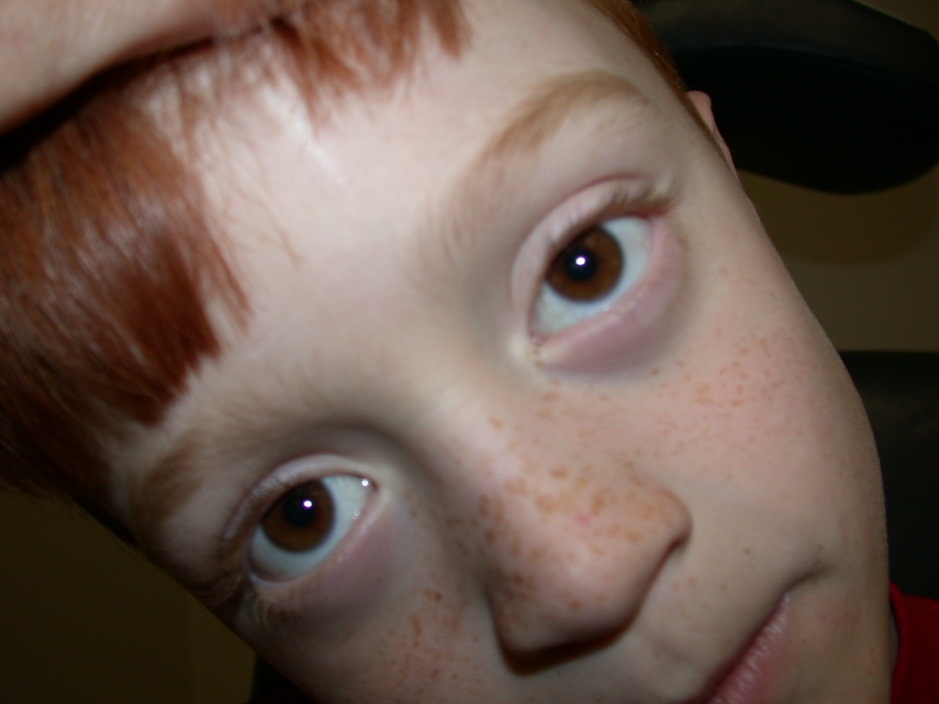 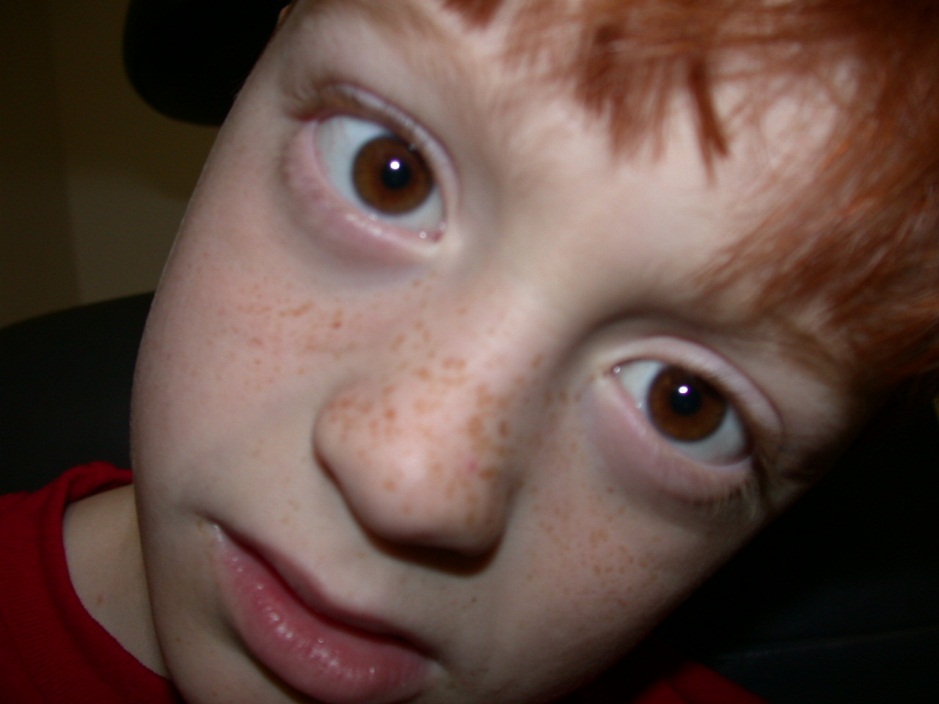 Paralytic vs Restrictive Strabismsus
Versions

New Head posture!
6th = loss of abduction 
3rd = down and out eye, maybe large pupil
4th= new tilt or vertical or turn

Lid narrows on adduction
Restrictive Strabismus
Floor fracture
Medial Wall Fracture
Thyroid
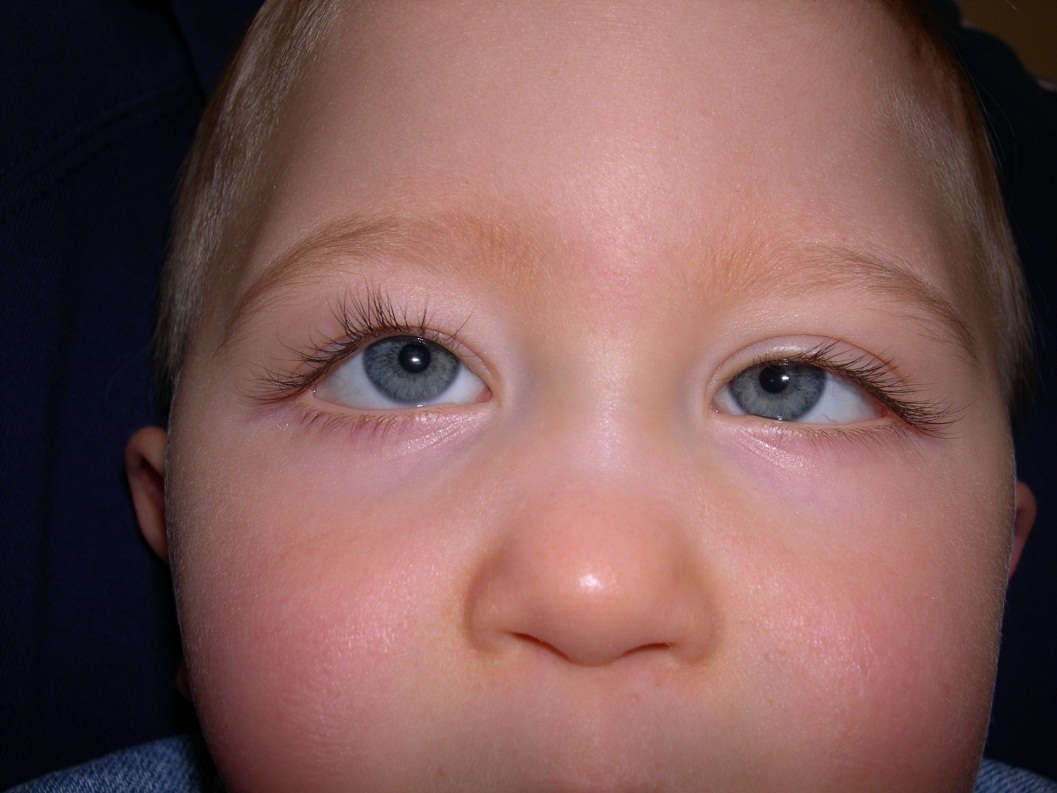 Duane’s Type 1
New Topic
Infants:  Watch outDon’t miss Glaucoma!
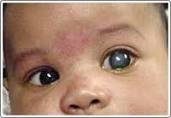 Vs Common:
Nasolacrimal Duct Obstruction 
Discharge 
Clear Cornea!
Happy kid
Sac pressure more goo
Early:  Clear tears
Photophobia
Irritable
Family hx Glaucoma

Late= Buphthalmia
Pressure before age 3
	 eye blows up like balloon.
Watch outDon’t miss HSV!!
Minimal discharge
Photophobia
Conjunctiva may be pink

HSV early:
Fluroscene stain =branch pattern

HSV late:
Cornea hazy or white areas
Discharge 
Clear Cornea!
Happy kid
Sac pressure expresses 	material

Don’t miss dacrocyceole newborn as most become dacrocyctitis!
Dacroceole:	not just any old NLD Obstruction
Newborn
Make sure no ball at lacrimal sac
Amniotic fluid in high and low block of lacrimal system 
Usually gets spontaneously infected  during 1st week of life
When infected = Dacrocystitis
Results admission and w/u sepsis
May prevent infection with early probe in office
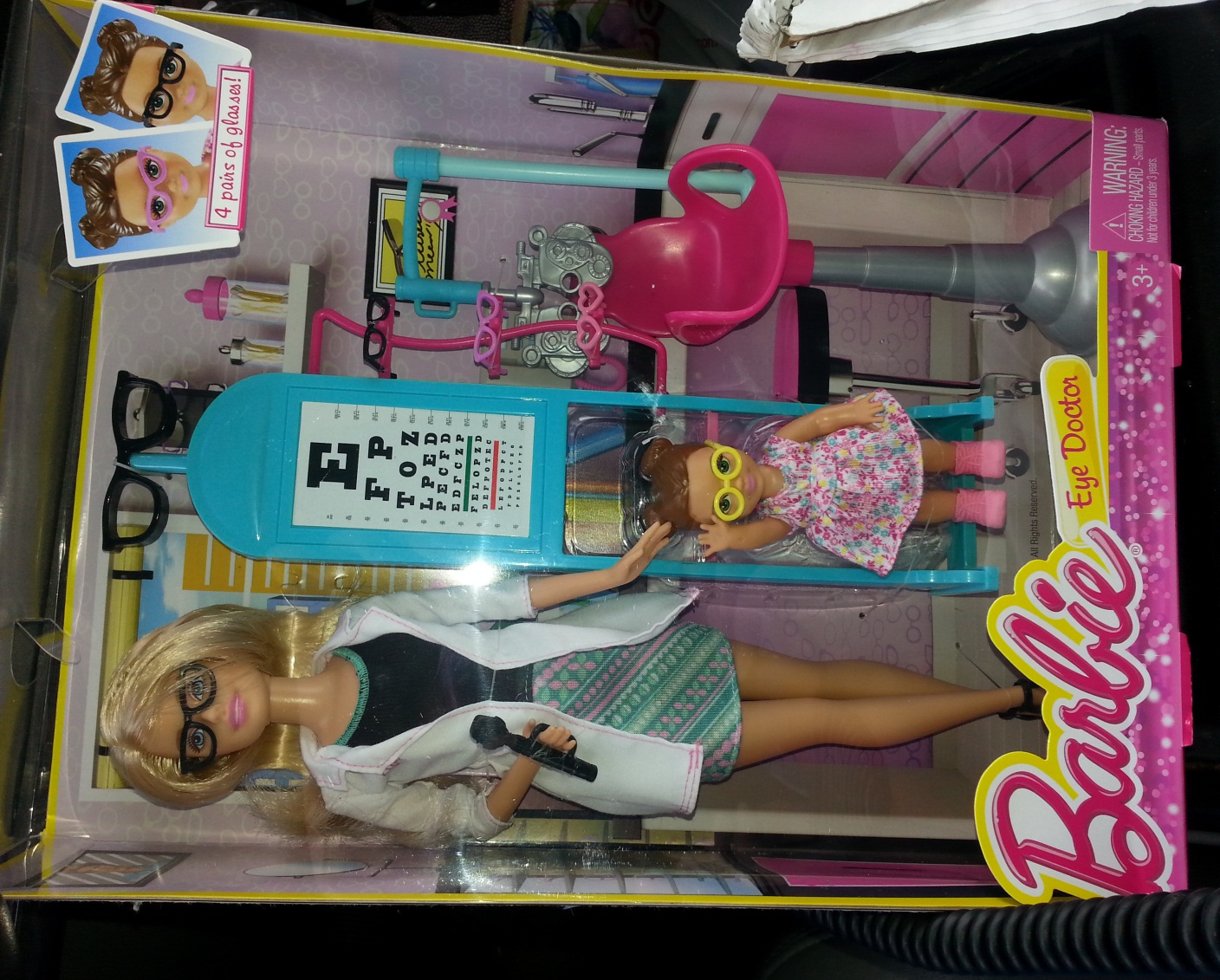 Thank you
Marijean Miller, MD
Rotate through the eye clinic or come to SG satellite
Rotate in the NICU on ROP rounds
AAPOS website
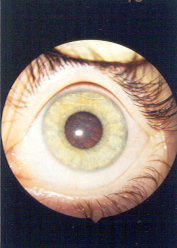 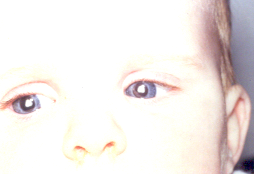 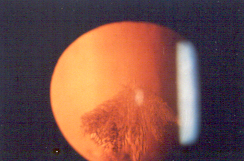 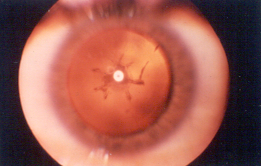 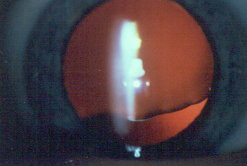 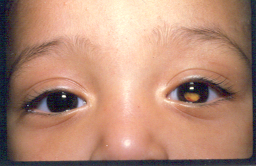 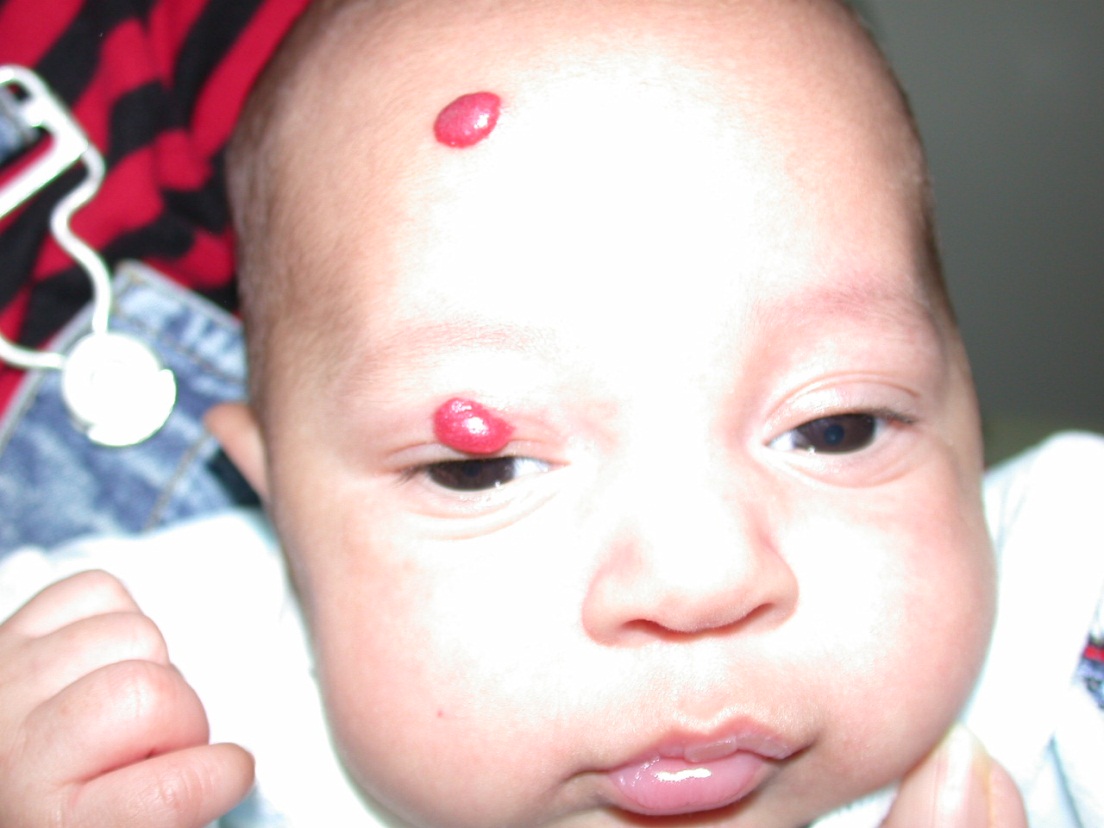 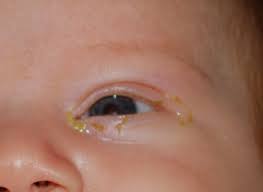 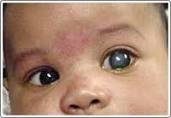 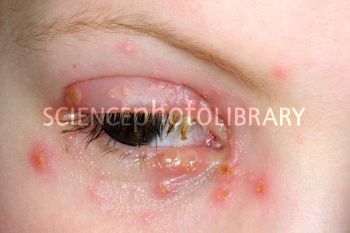 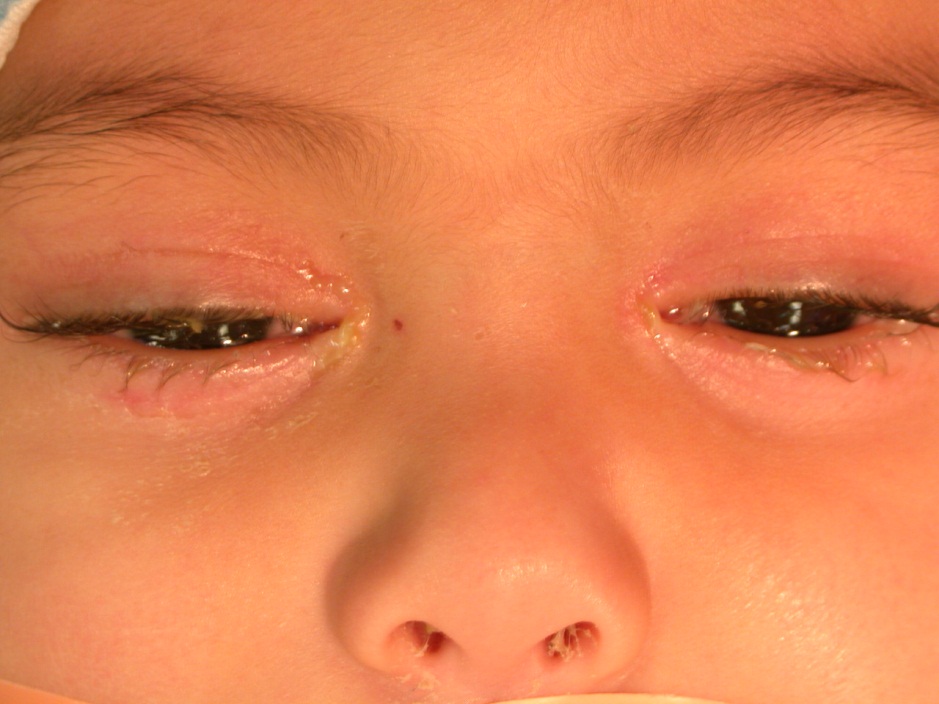 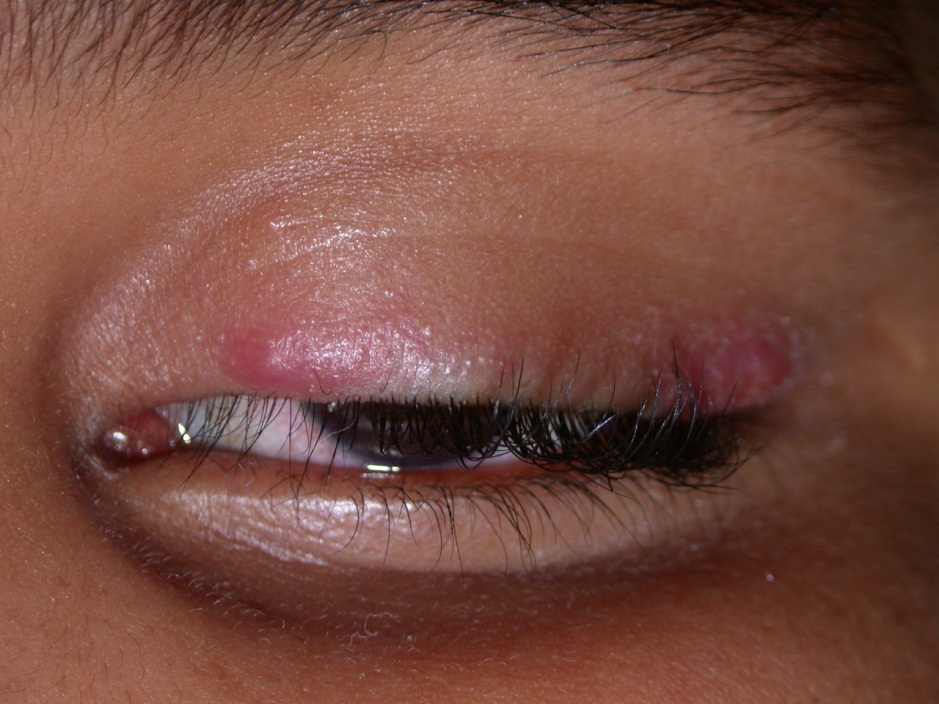 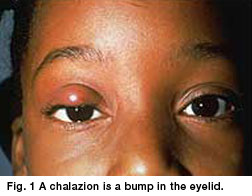 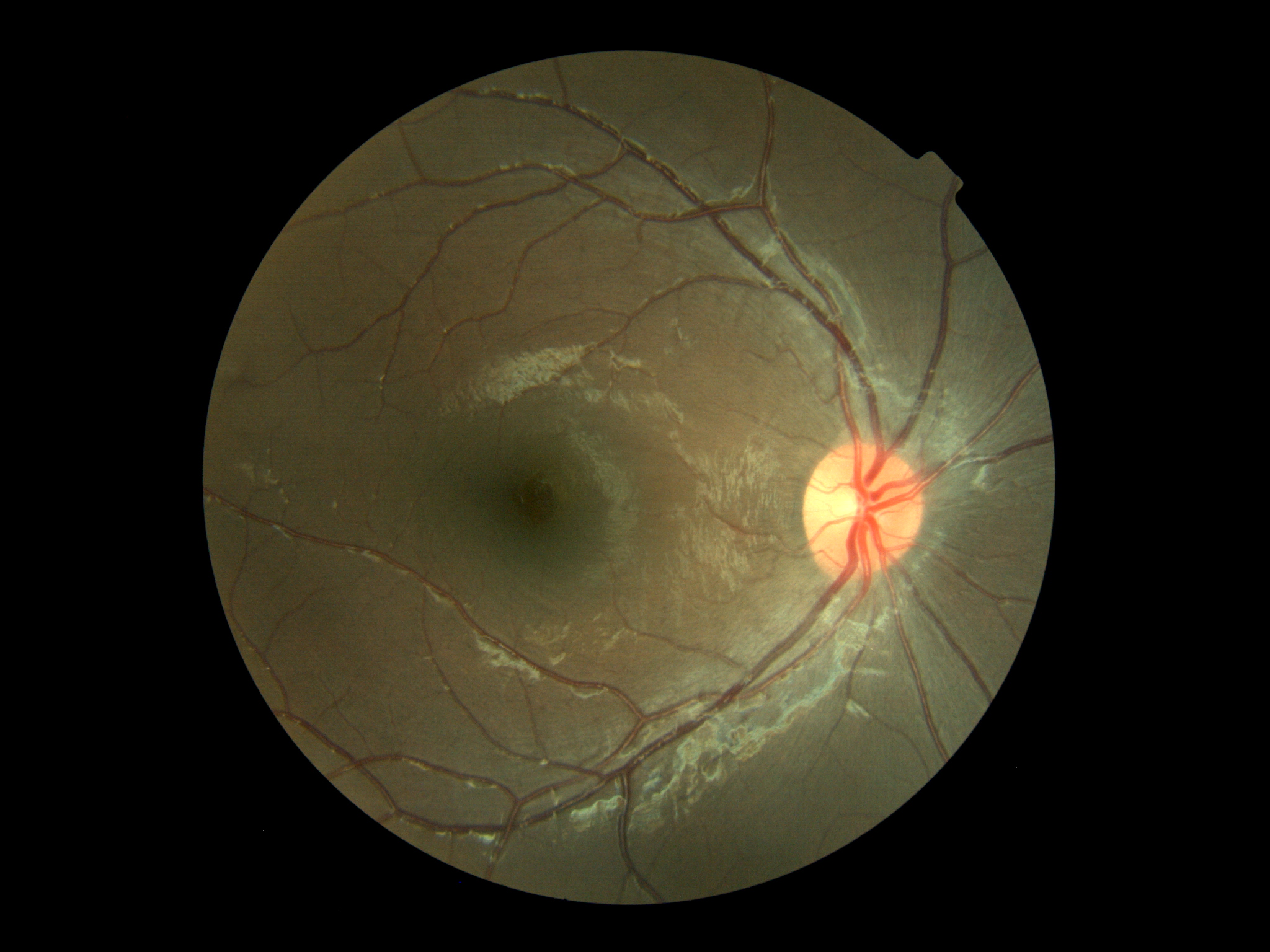 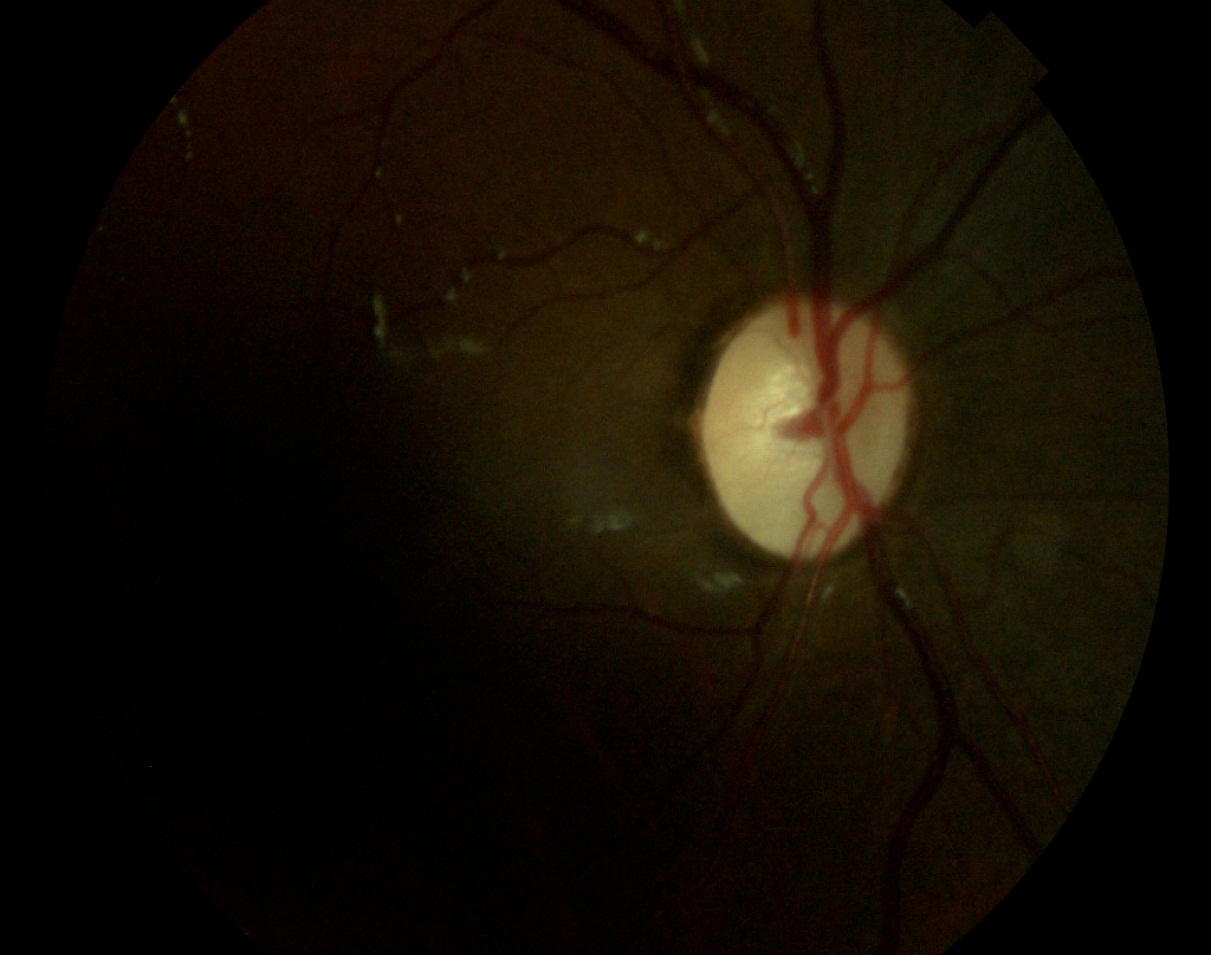 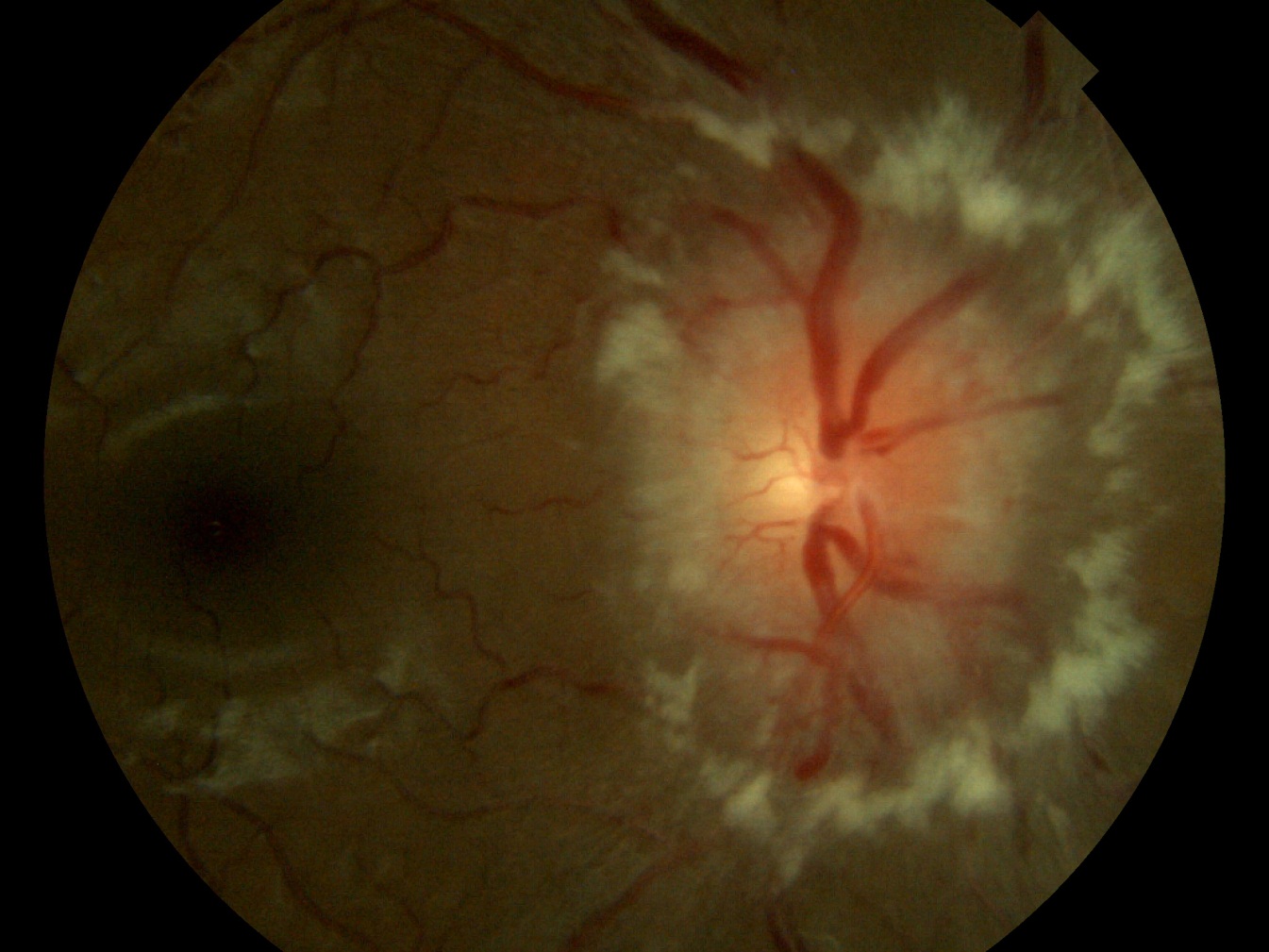 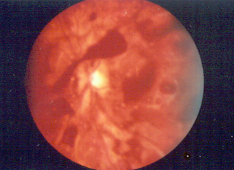 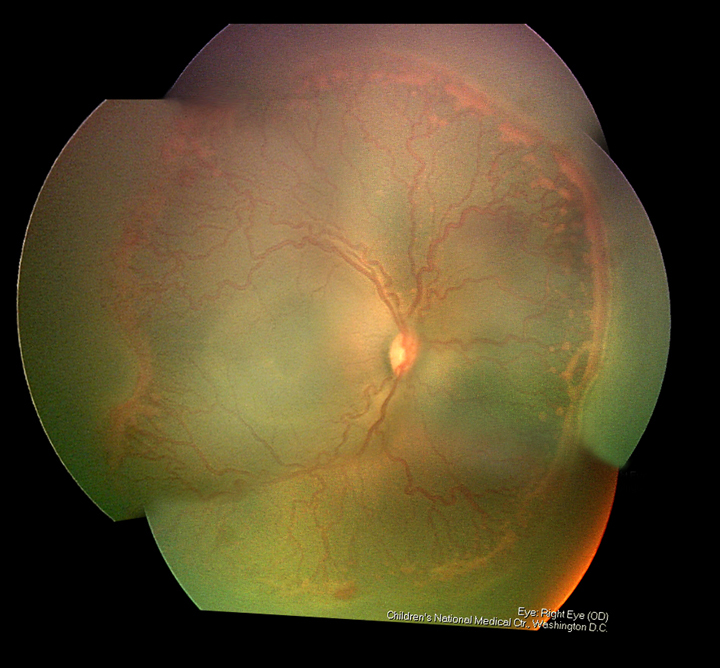 Who is at risk?
Premature infants born :
30 weeks or less
Low Birth Weight Infants (LBWI)
1500 grams or less
Infant that have had an extremely ill medical course
 Risk Factors 
Twin or multiple gestation 
IVH
Hydrocephalus
Cardiovascular Disease
Chronic lung Disease
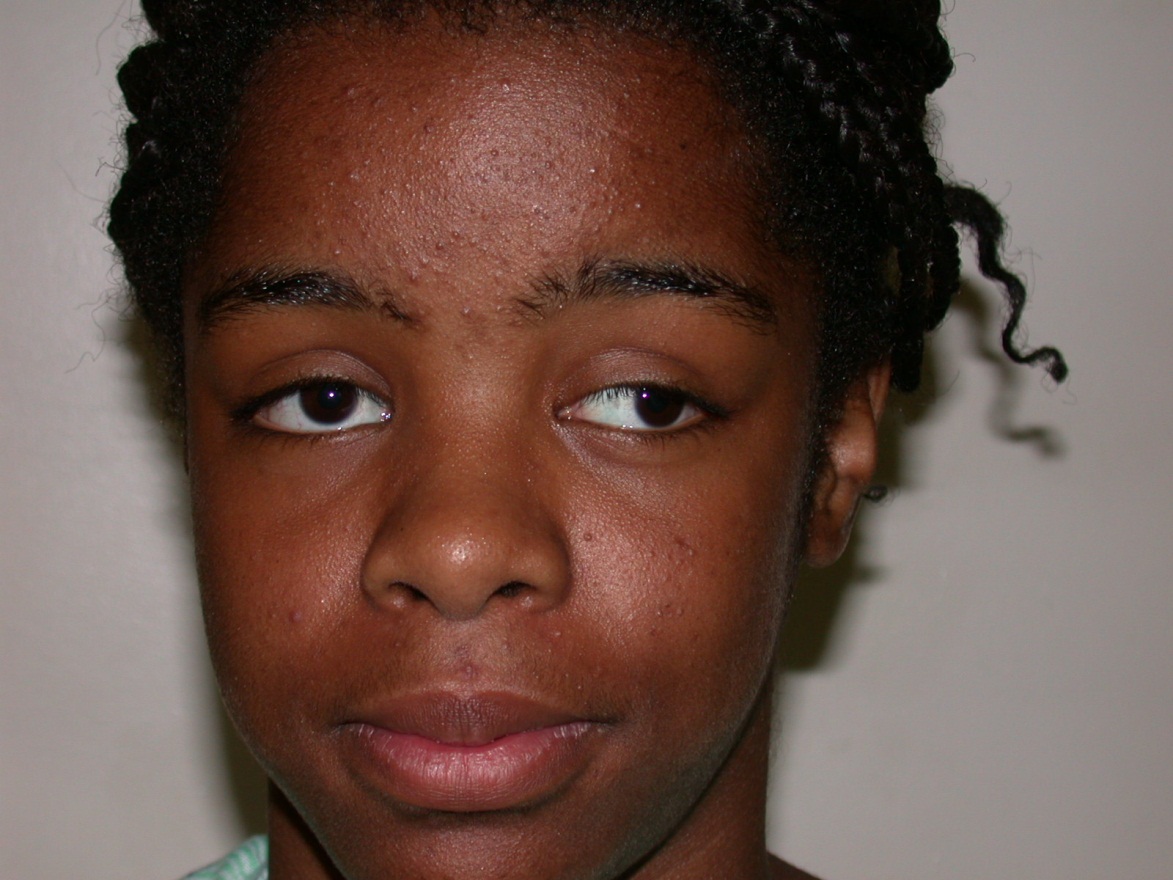 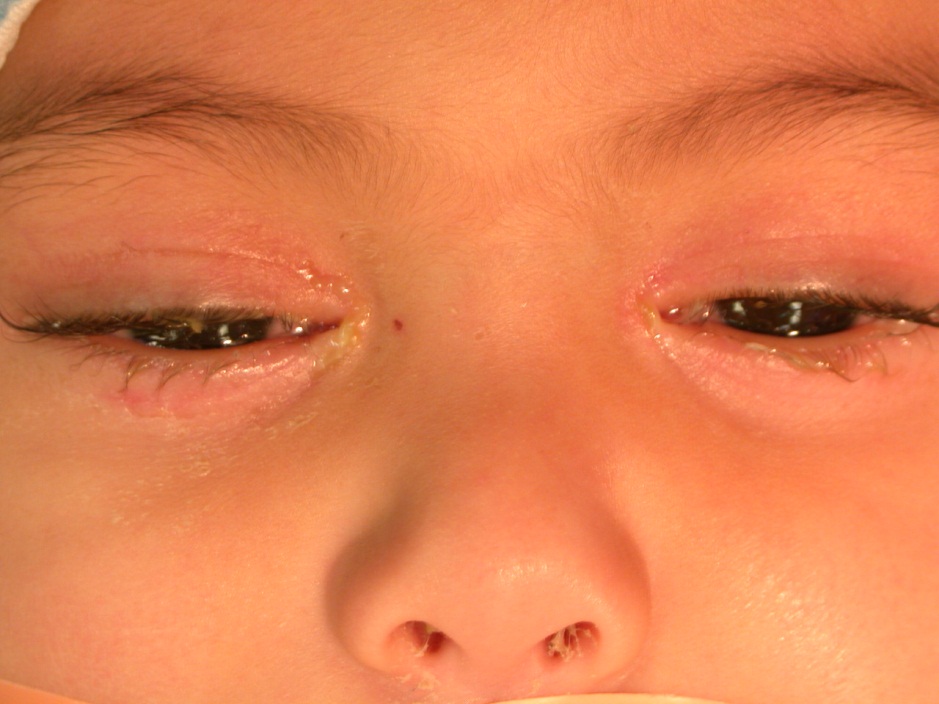 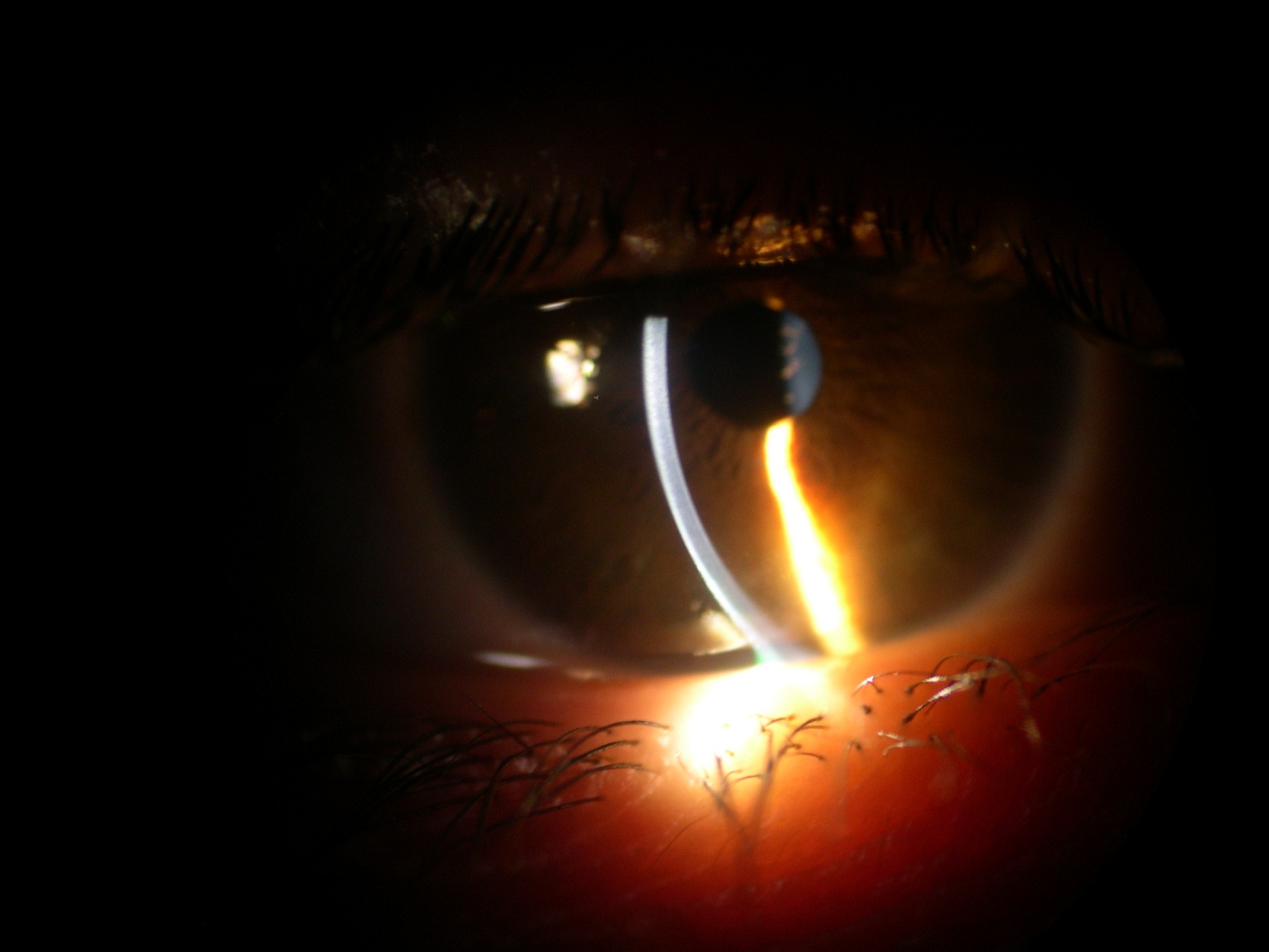 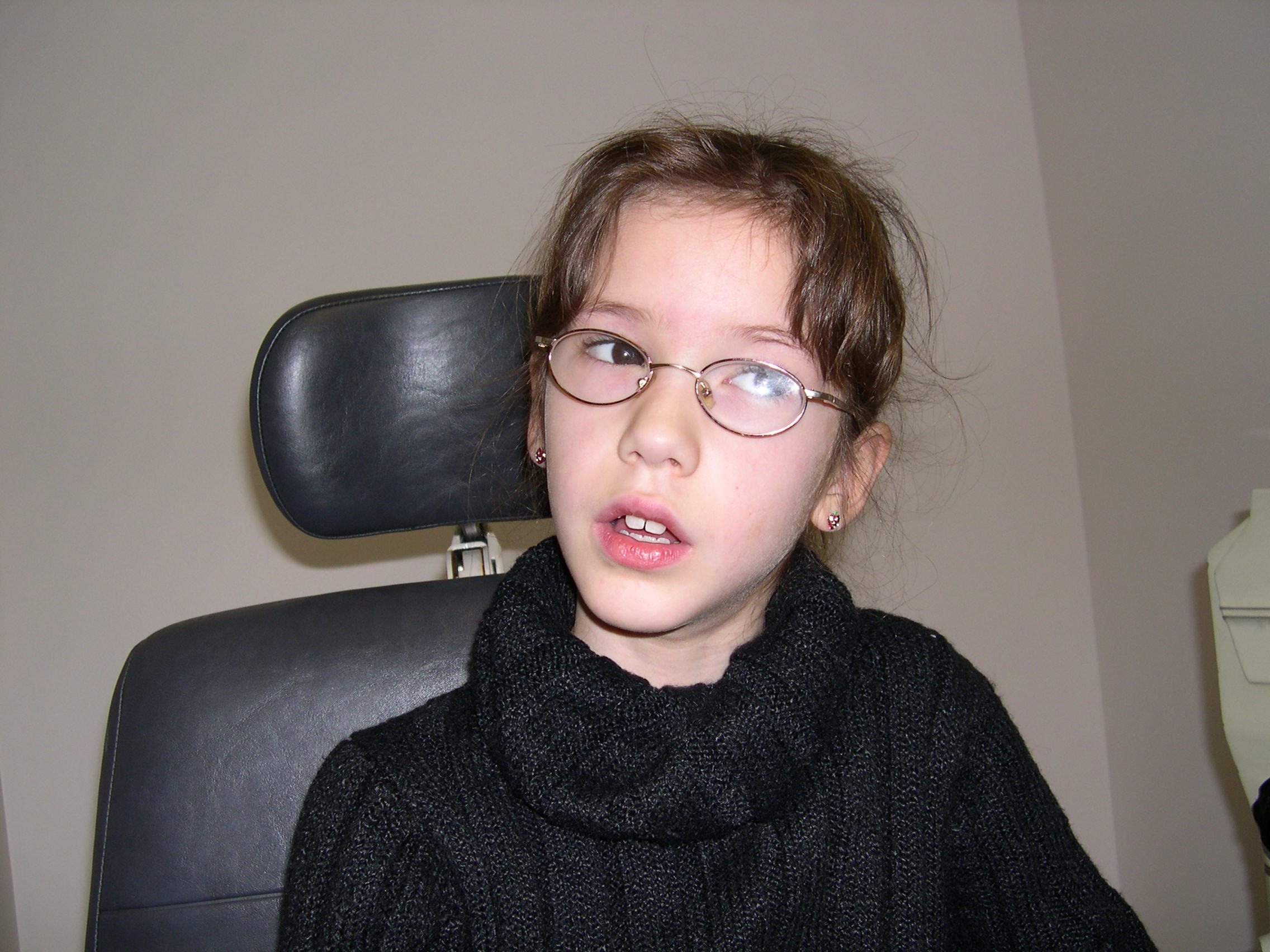 External Photograph
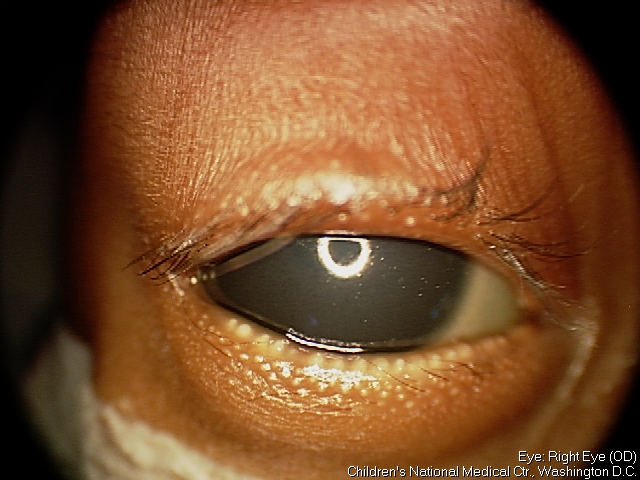 ortho
RHT 8Δ
RHT 10Δ
        X 12
RHT 20Δ
RHT 12Δ
RHT 25Δ
          E4
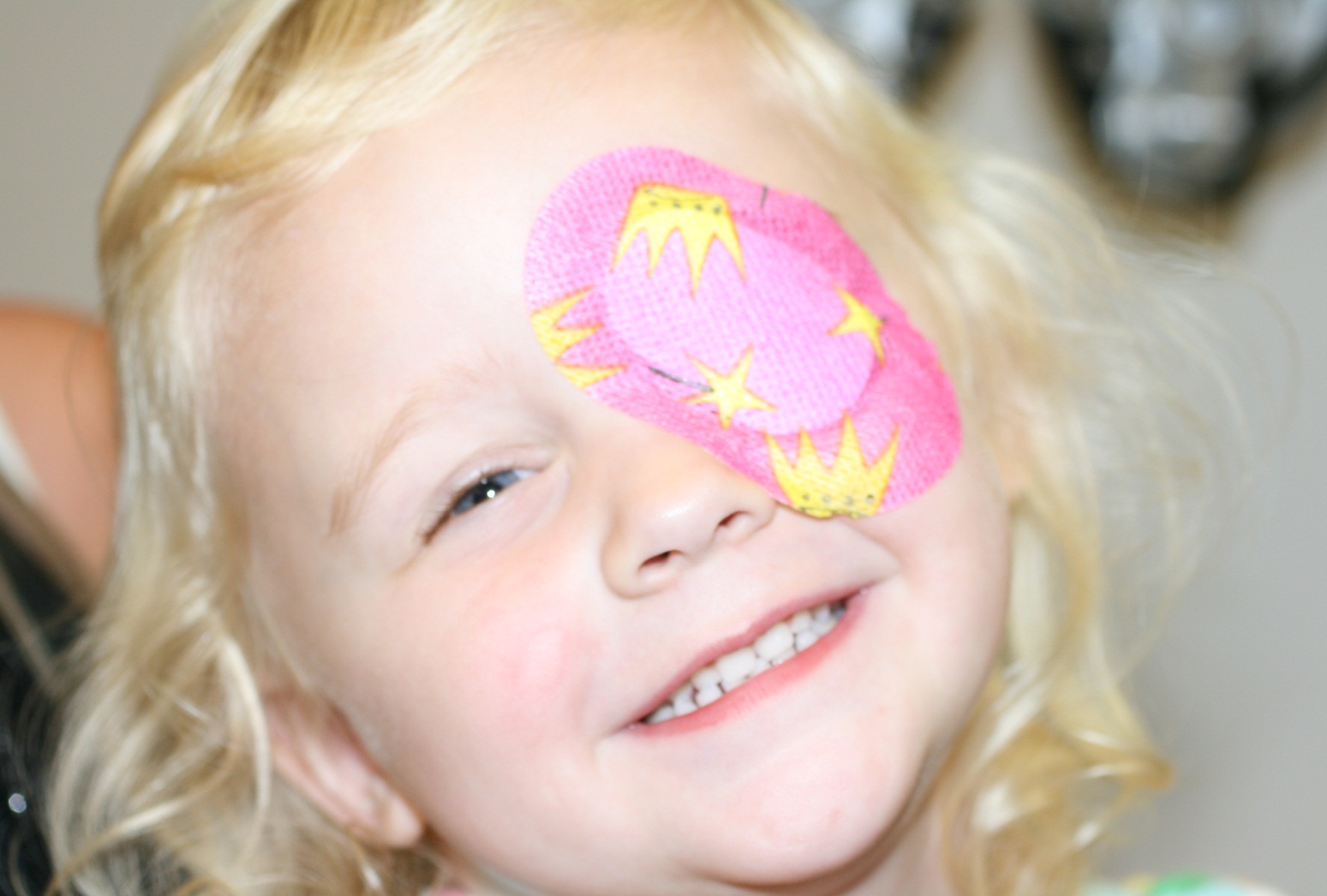 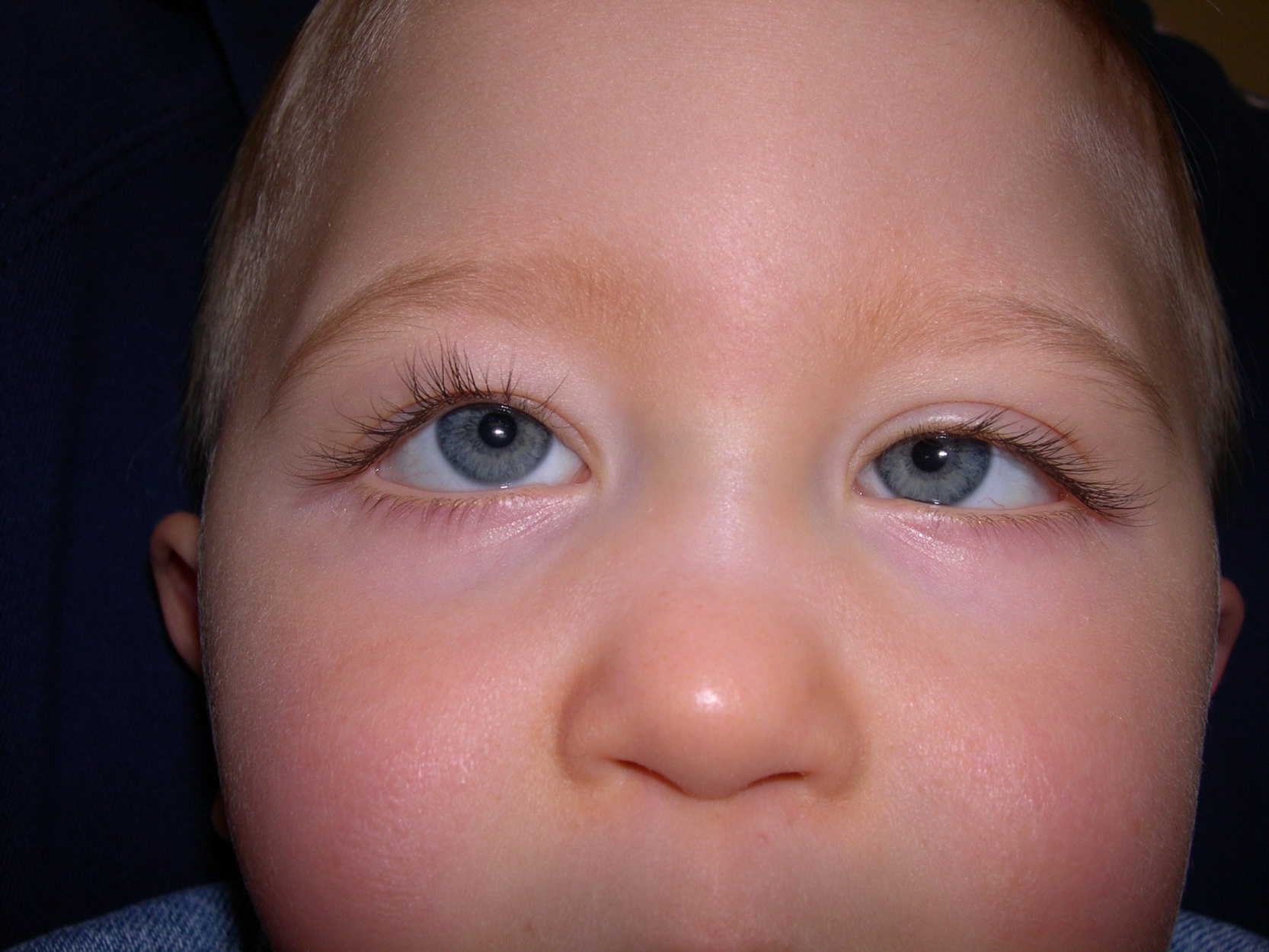 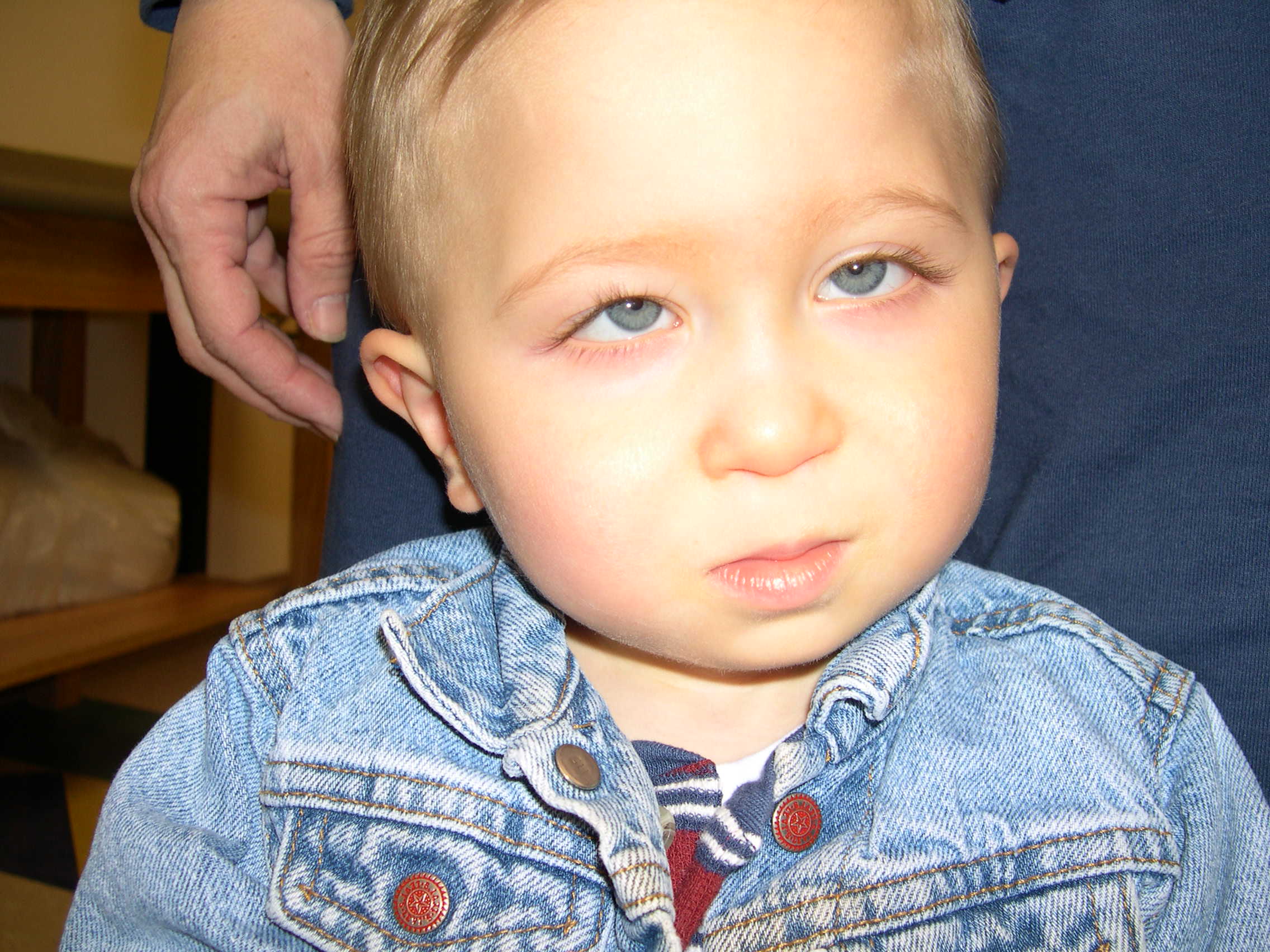 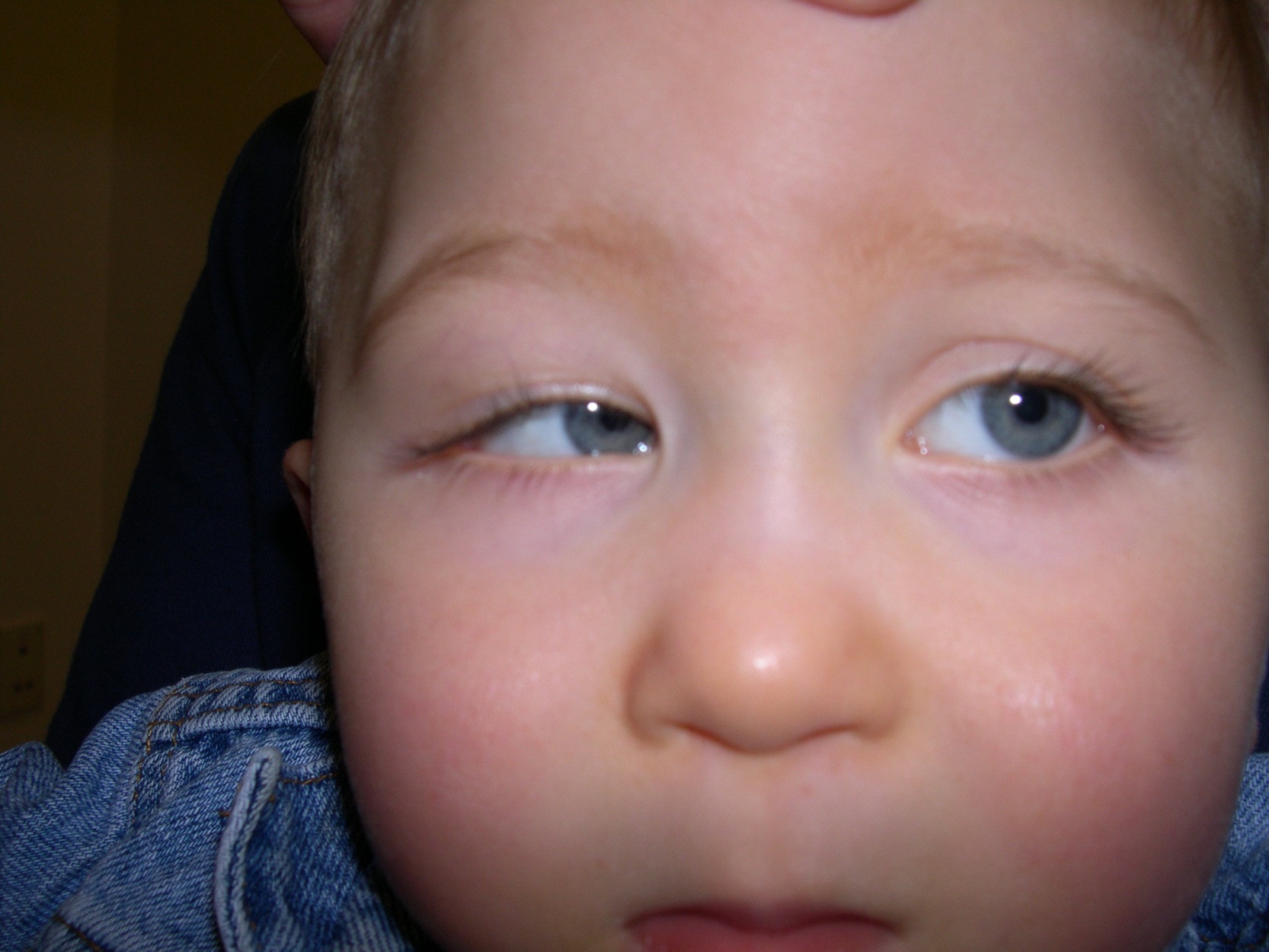 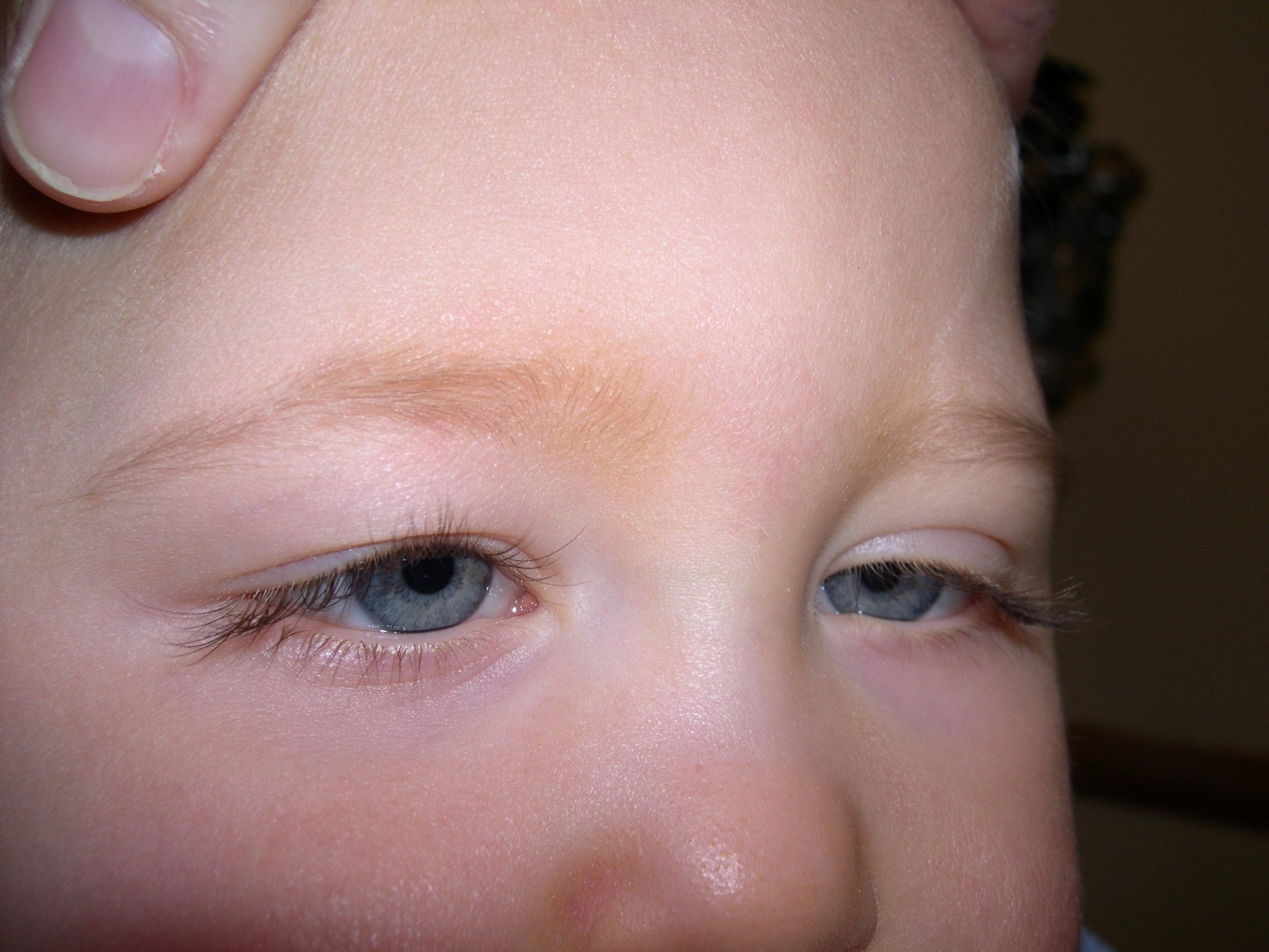 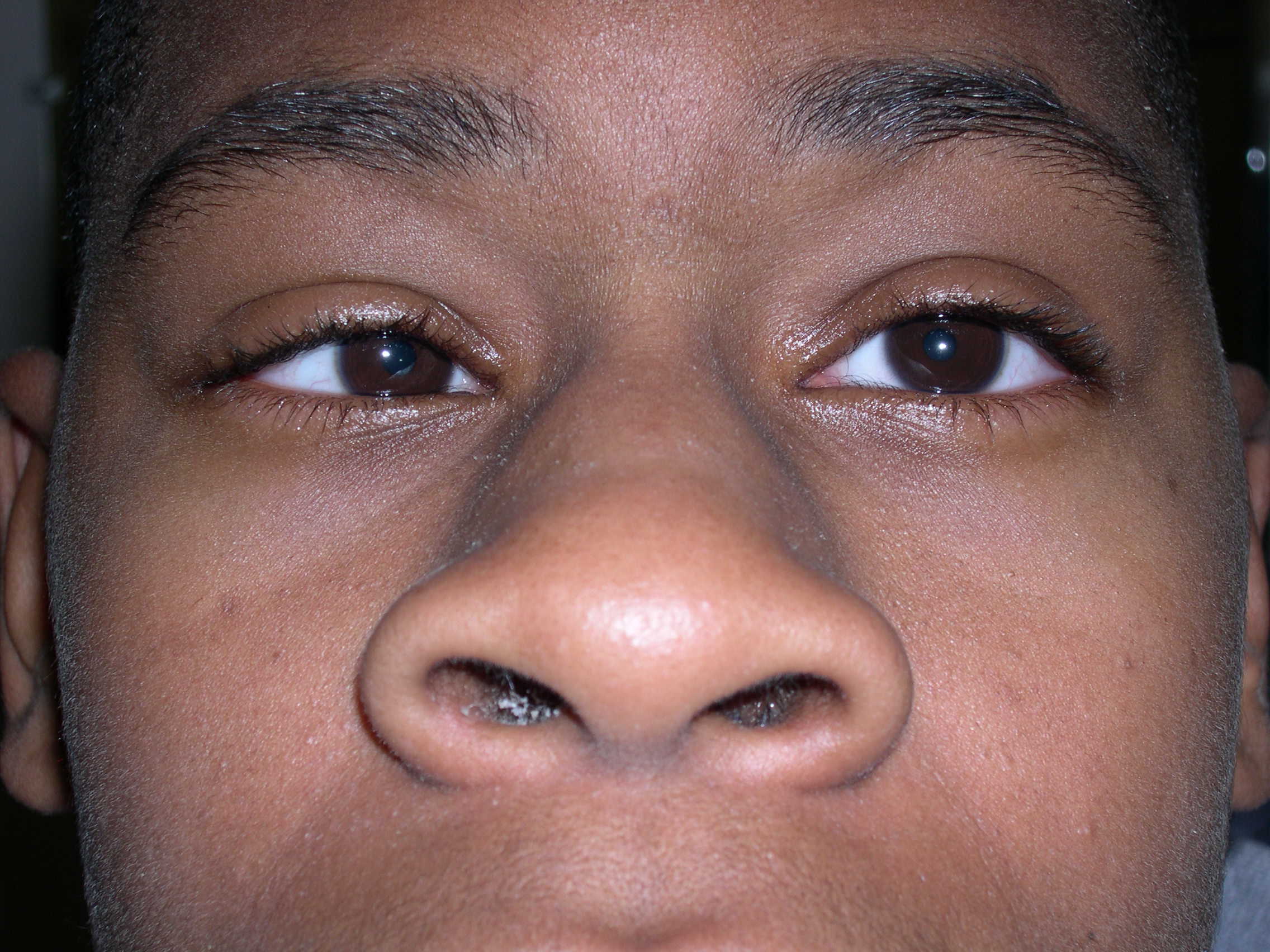 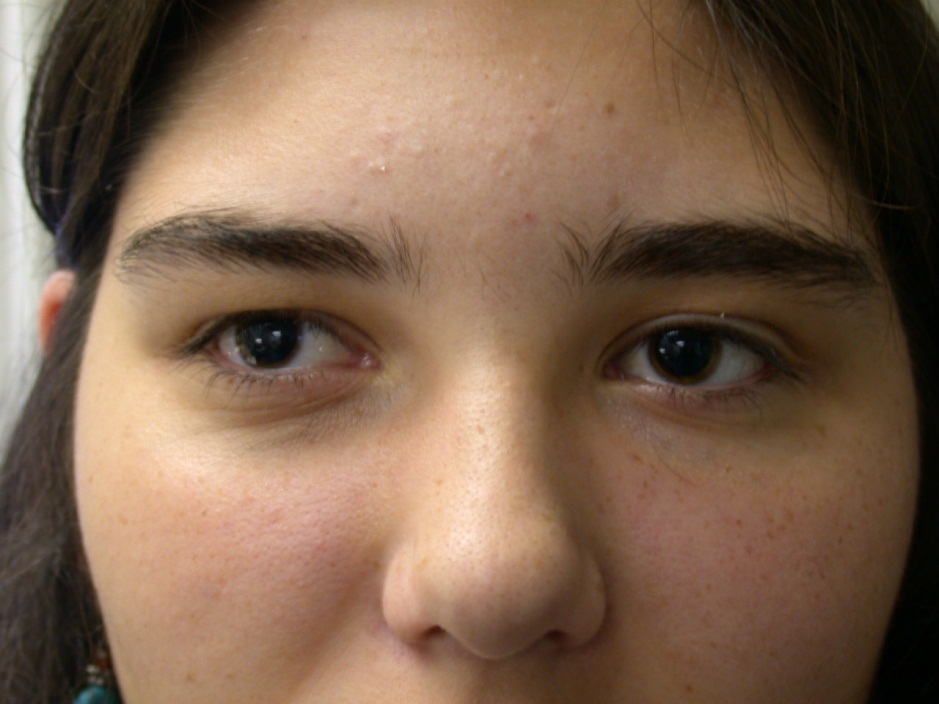 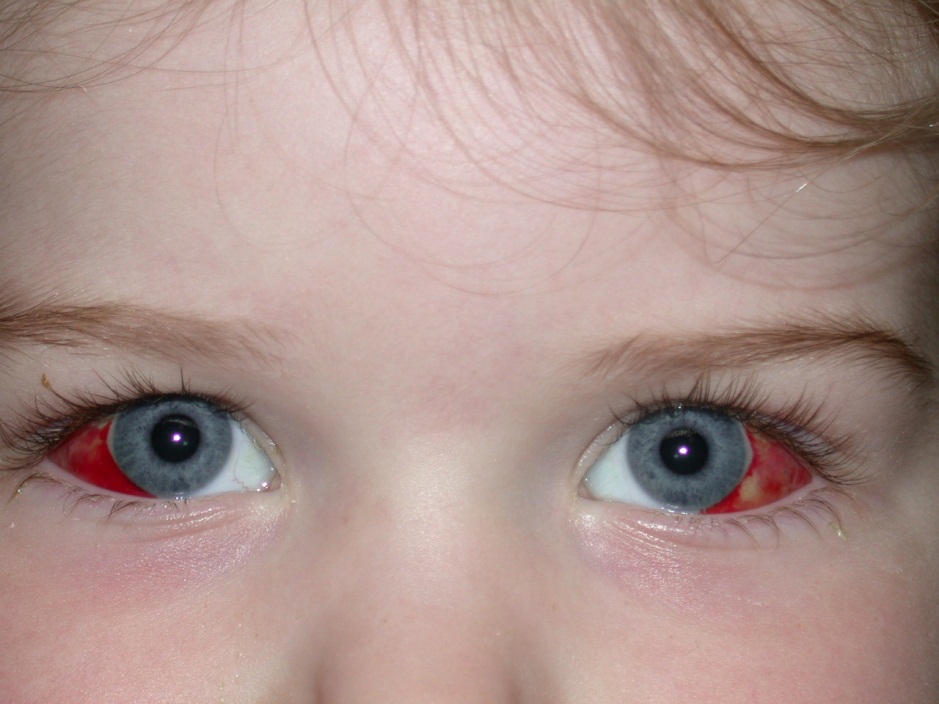 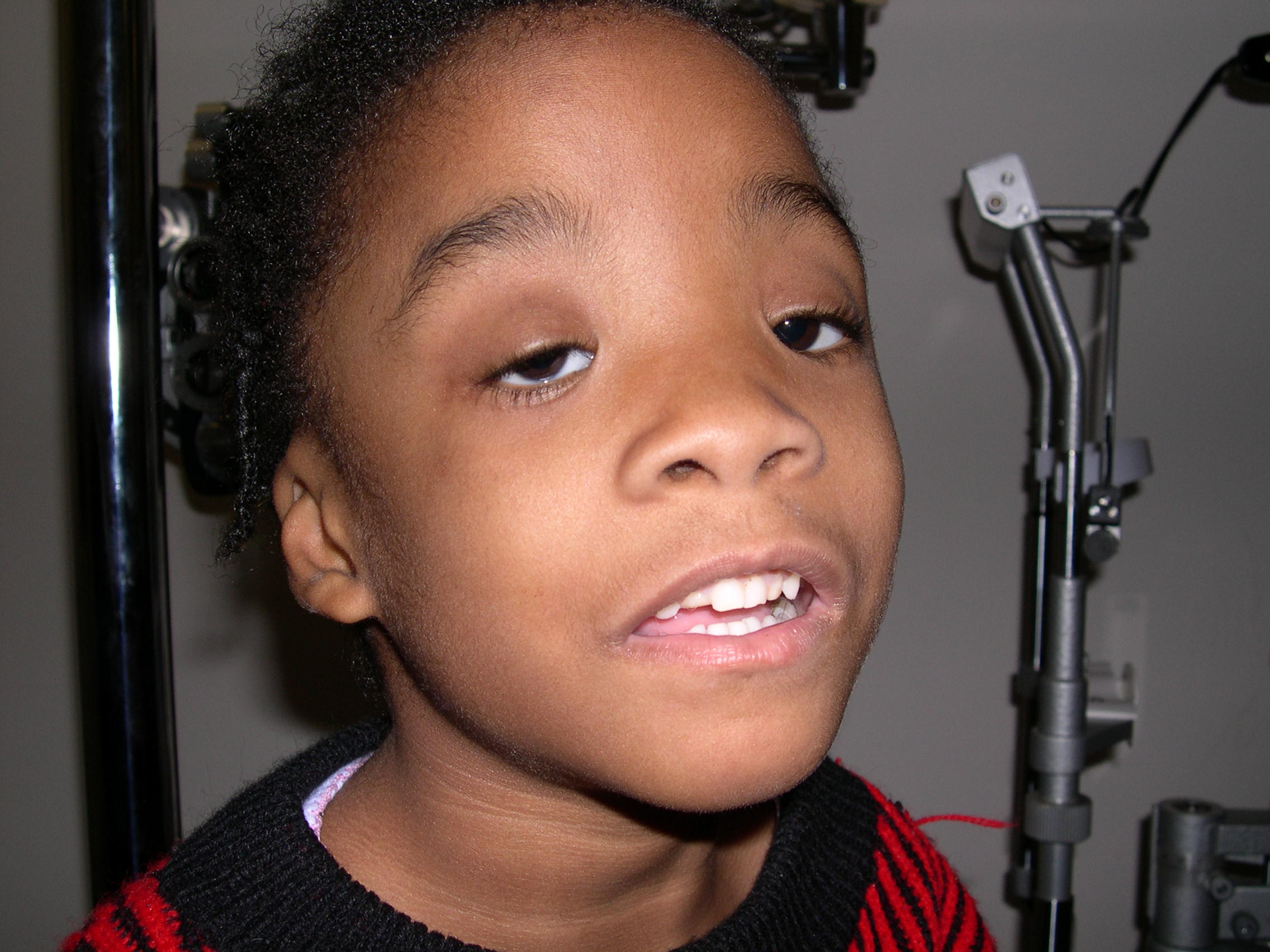 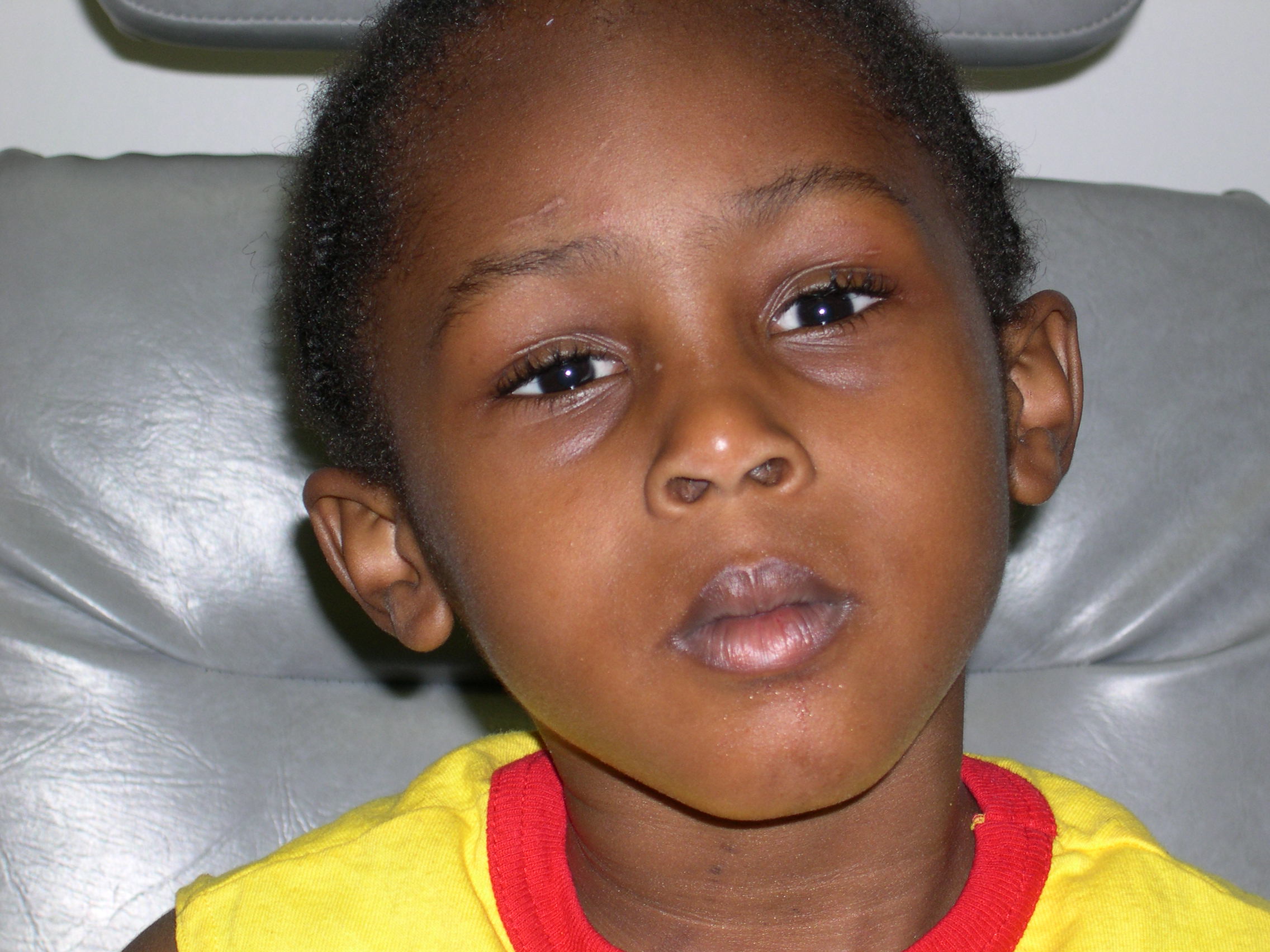 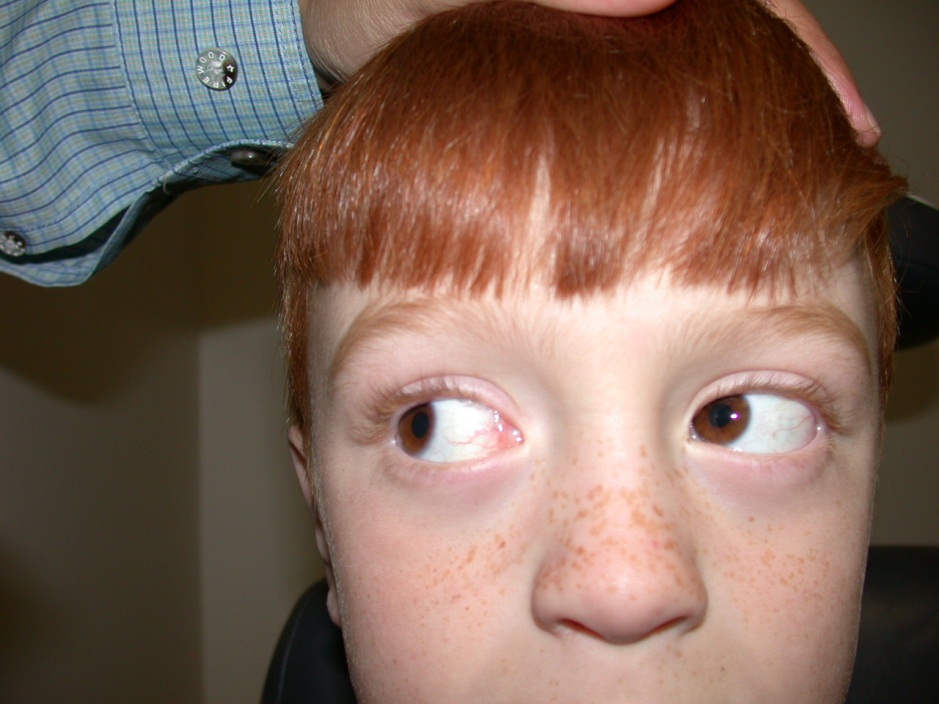 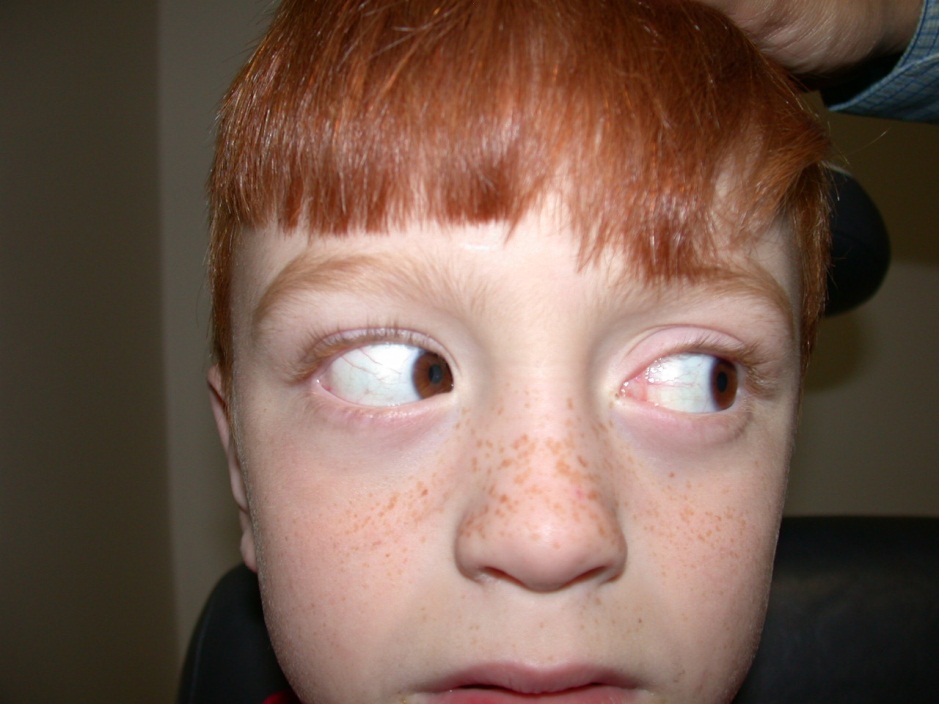 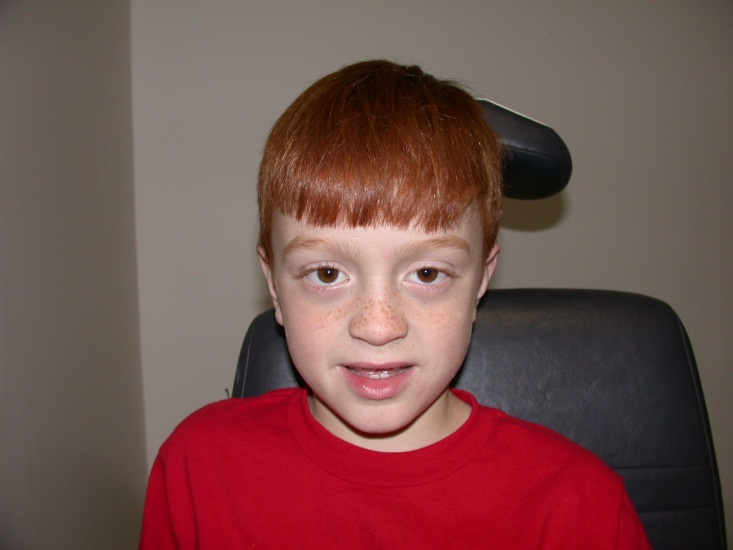 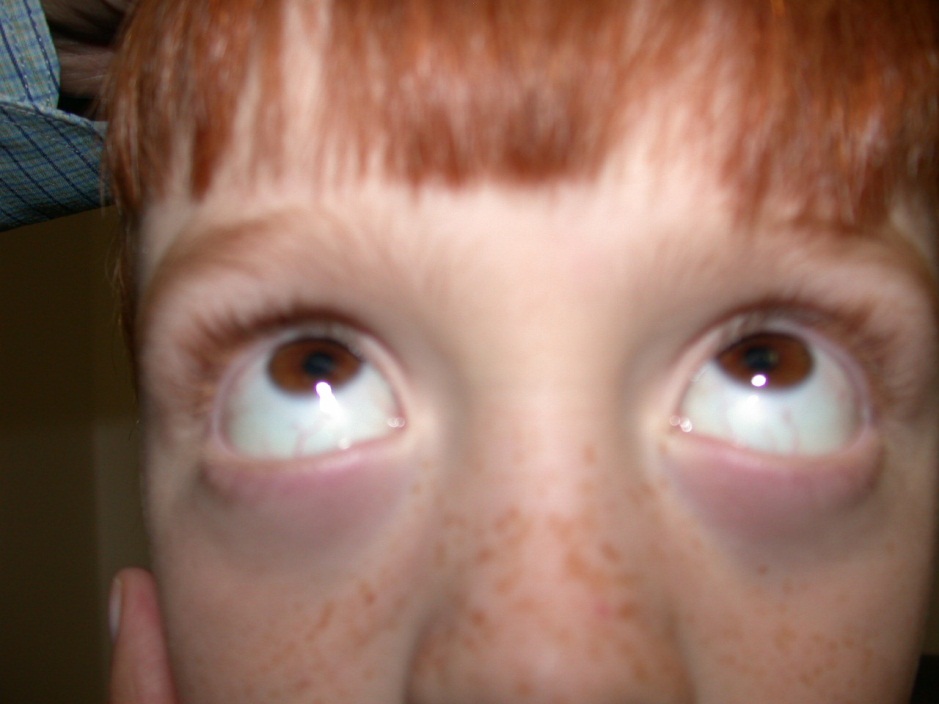 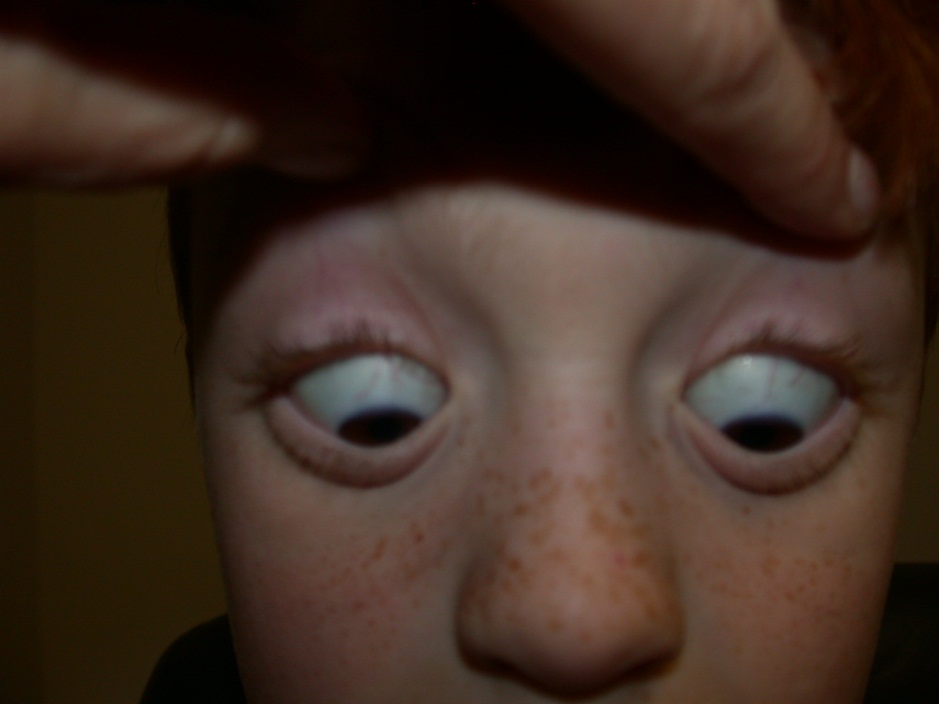 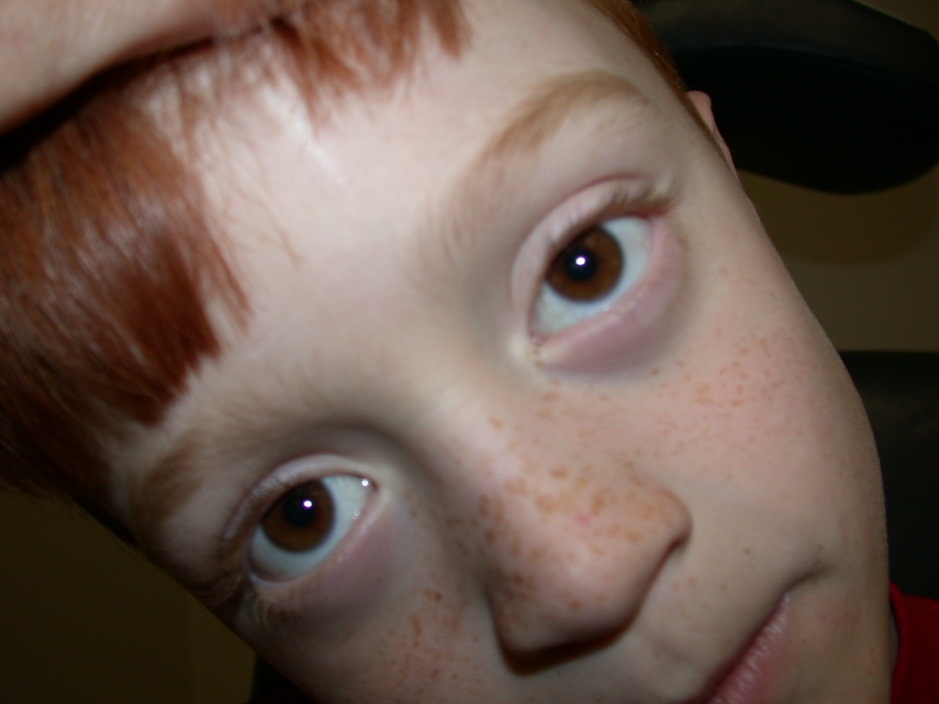 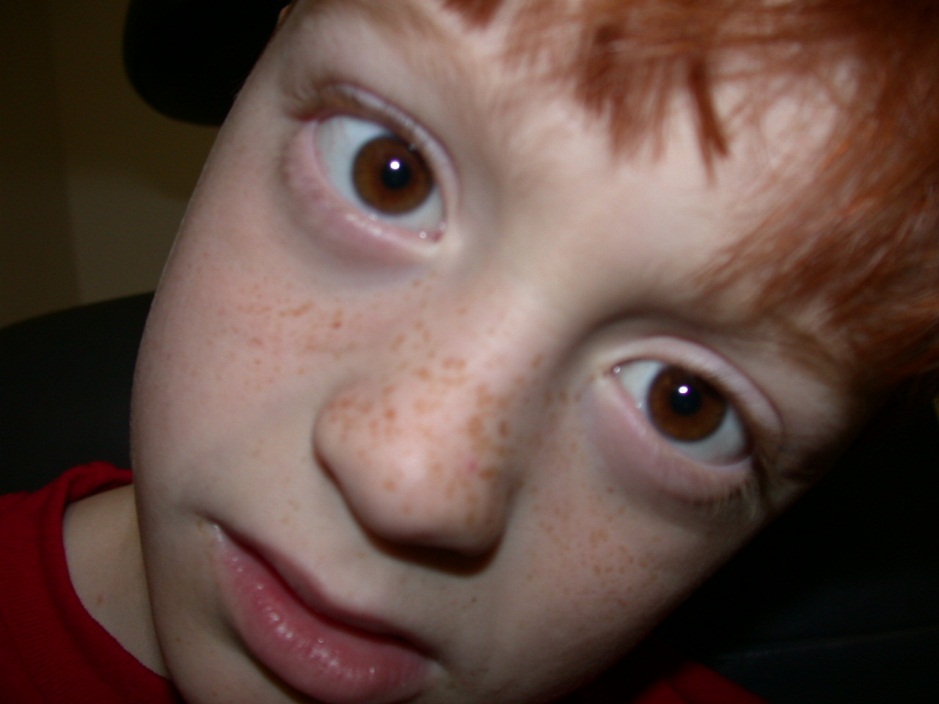 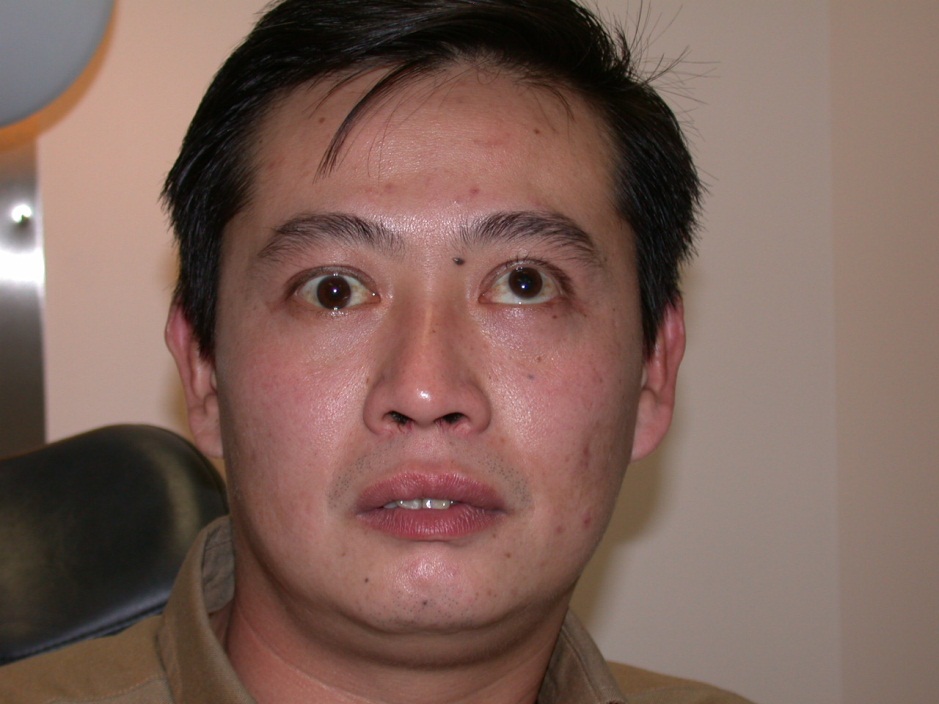 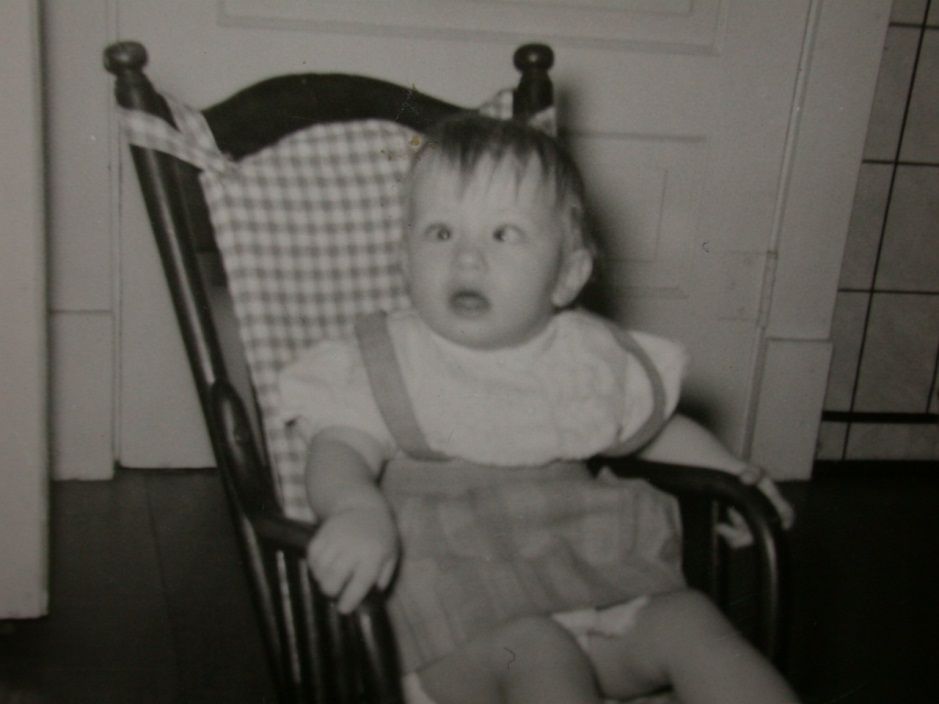 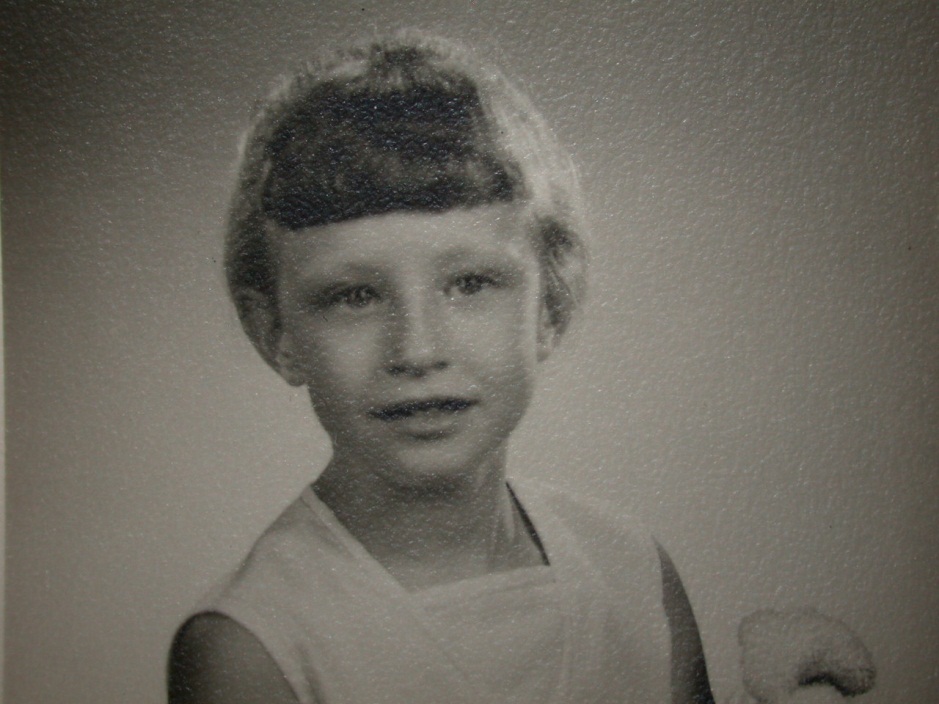 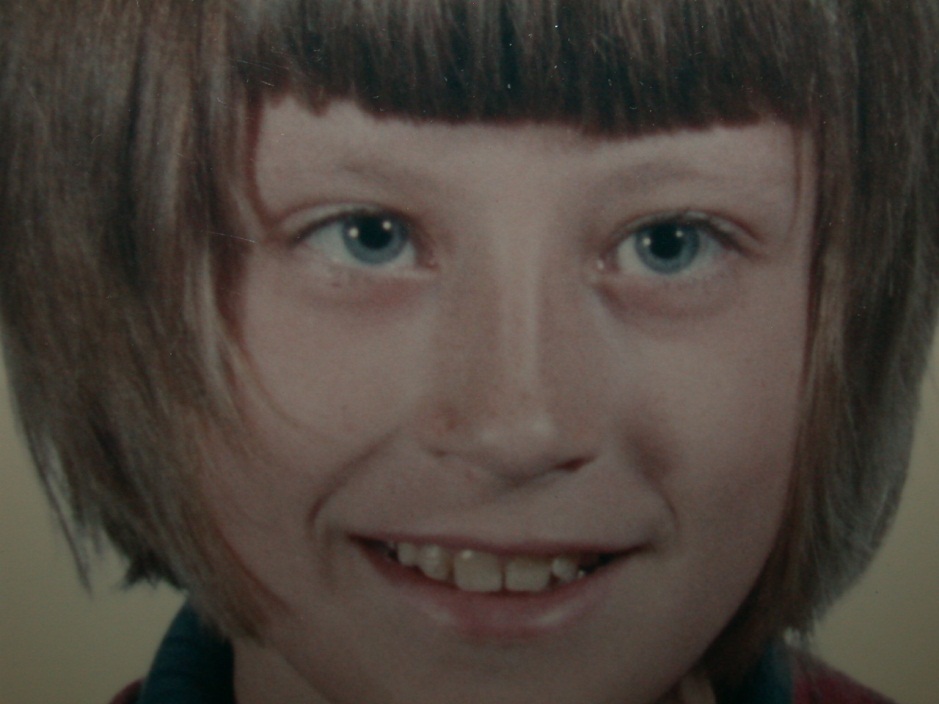 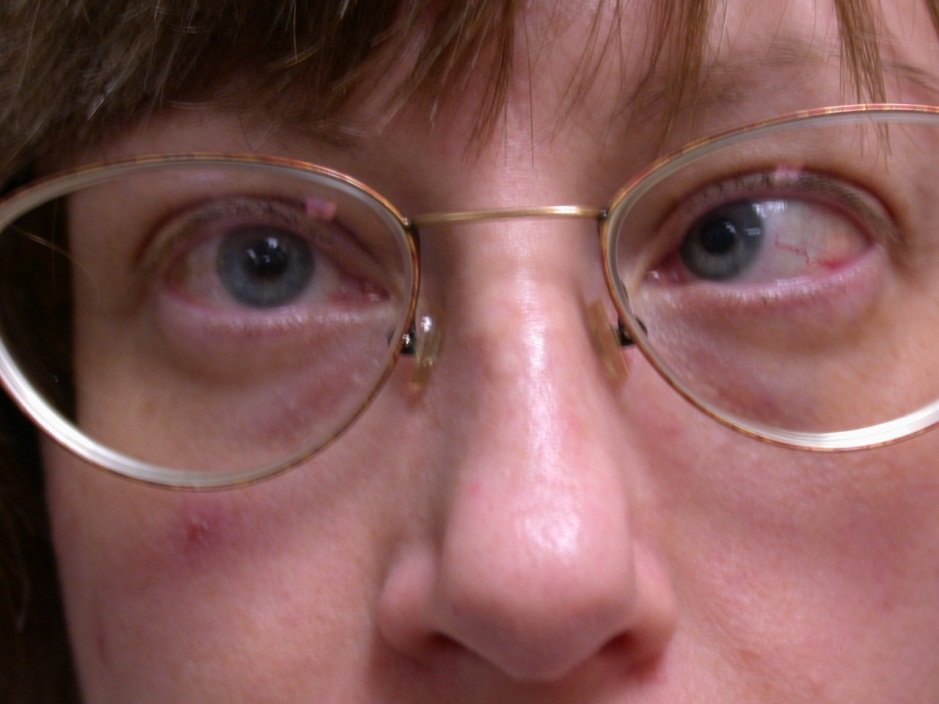 Which eye is looking at you?
Right eye = Fixating Eye
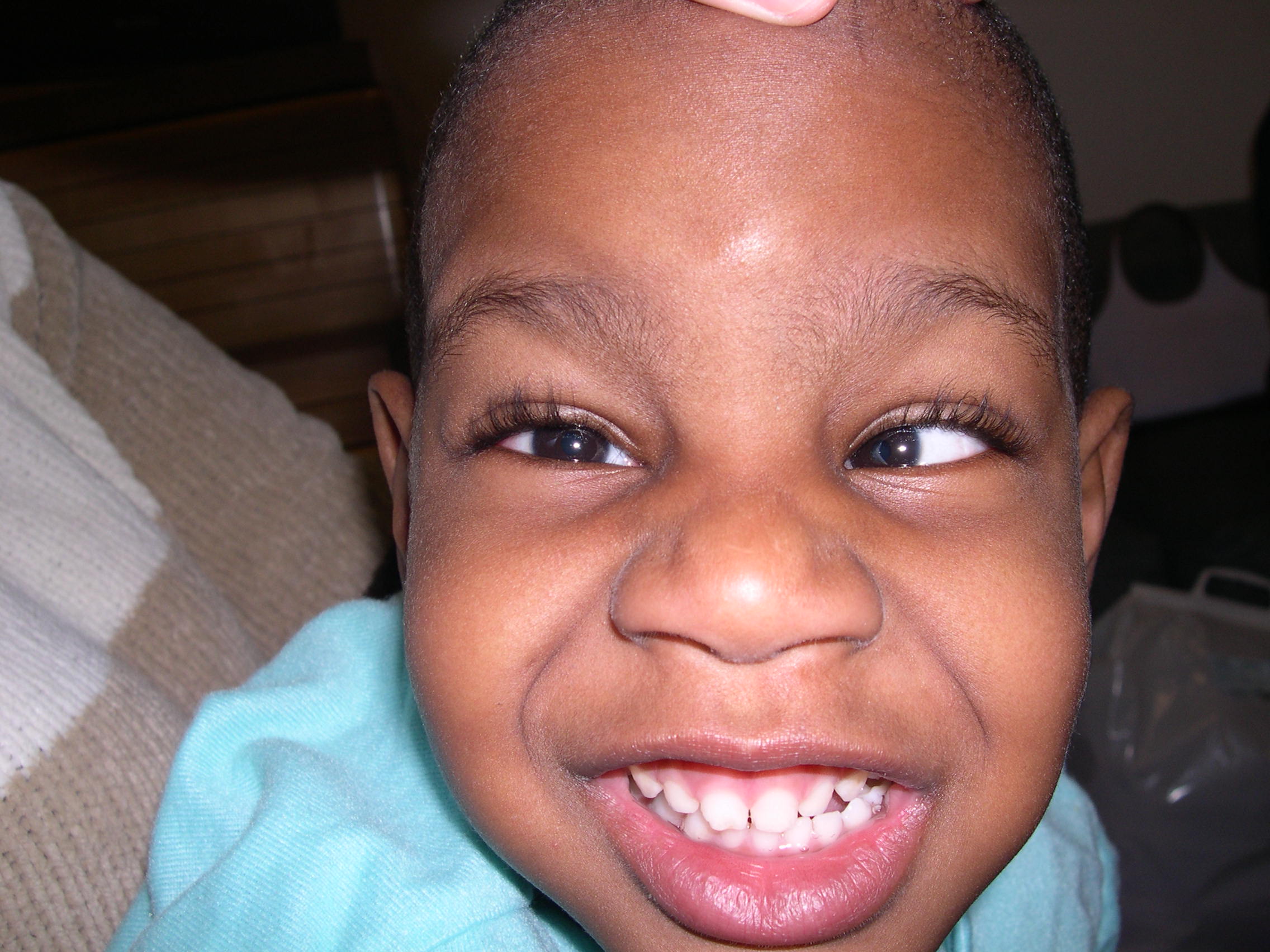 Light Reflex
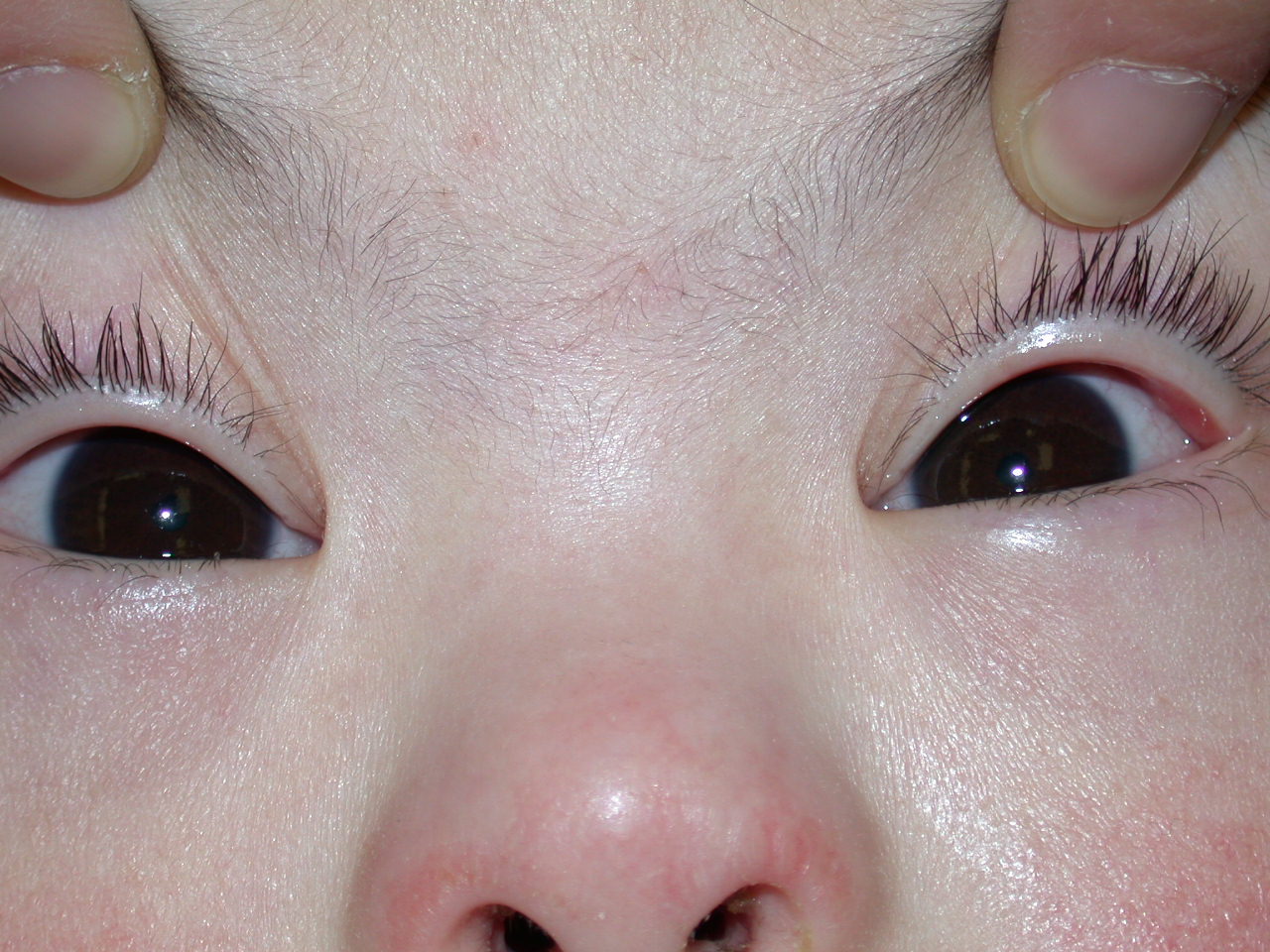 Topics Covered Today
Pseudostrabismus vs Strabismus
Abnormal Red Reflex
Tearing
Styes
Optic Nerve/Retina
Amblyopia
ROP screening criteria

AAPOS
	American Association of 
	Pediatric Ophthalmology and Strabismus